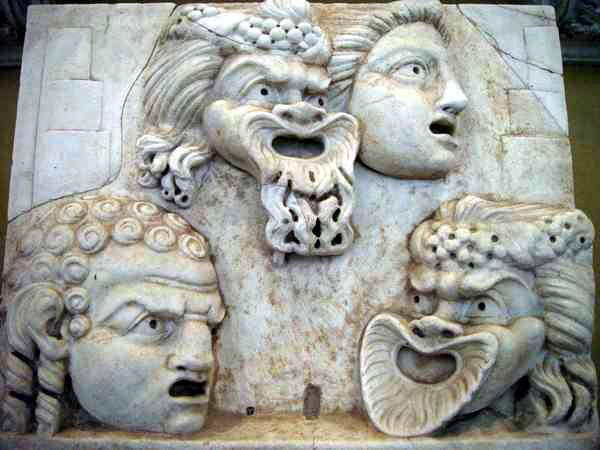 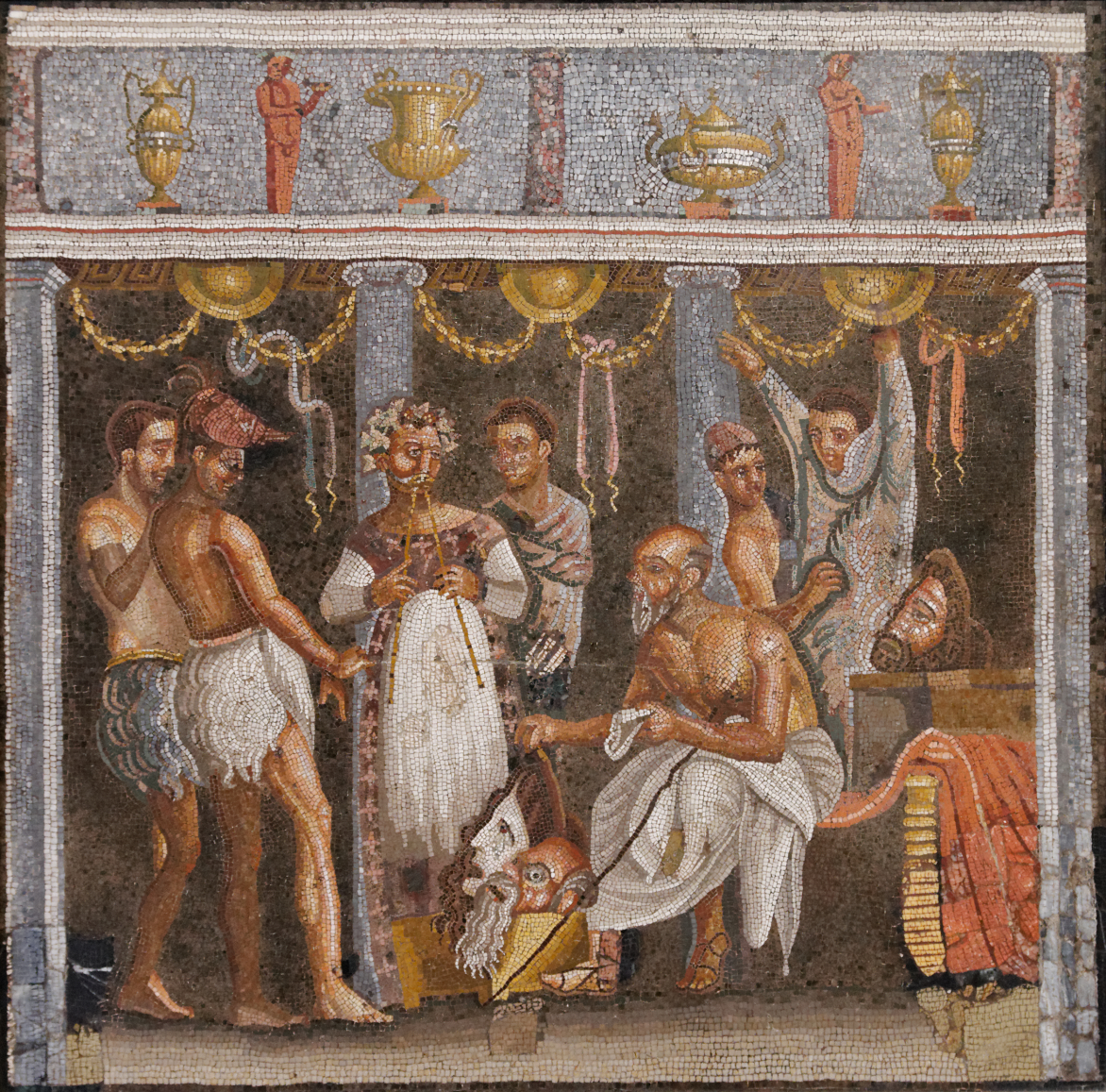 ŘÍMSKÉ DIVADLO
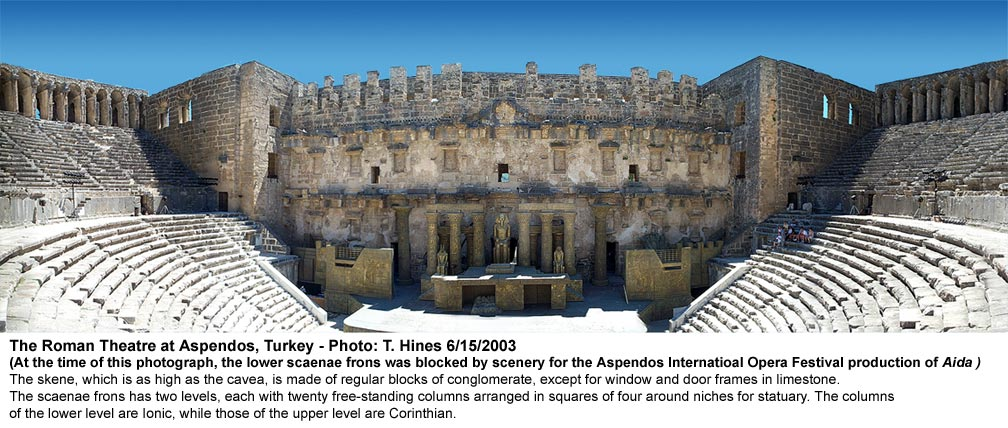 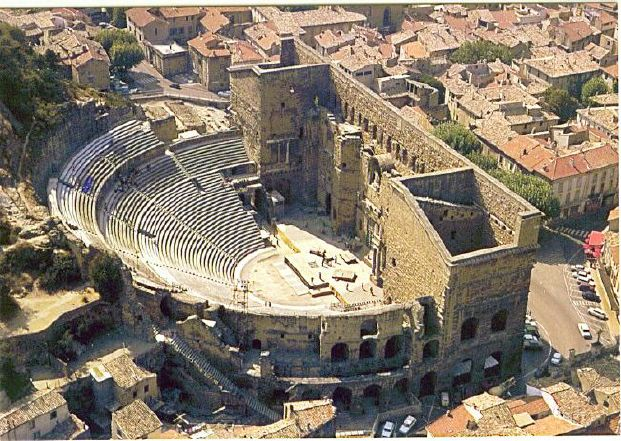 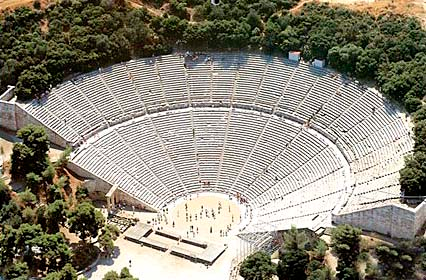 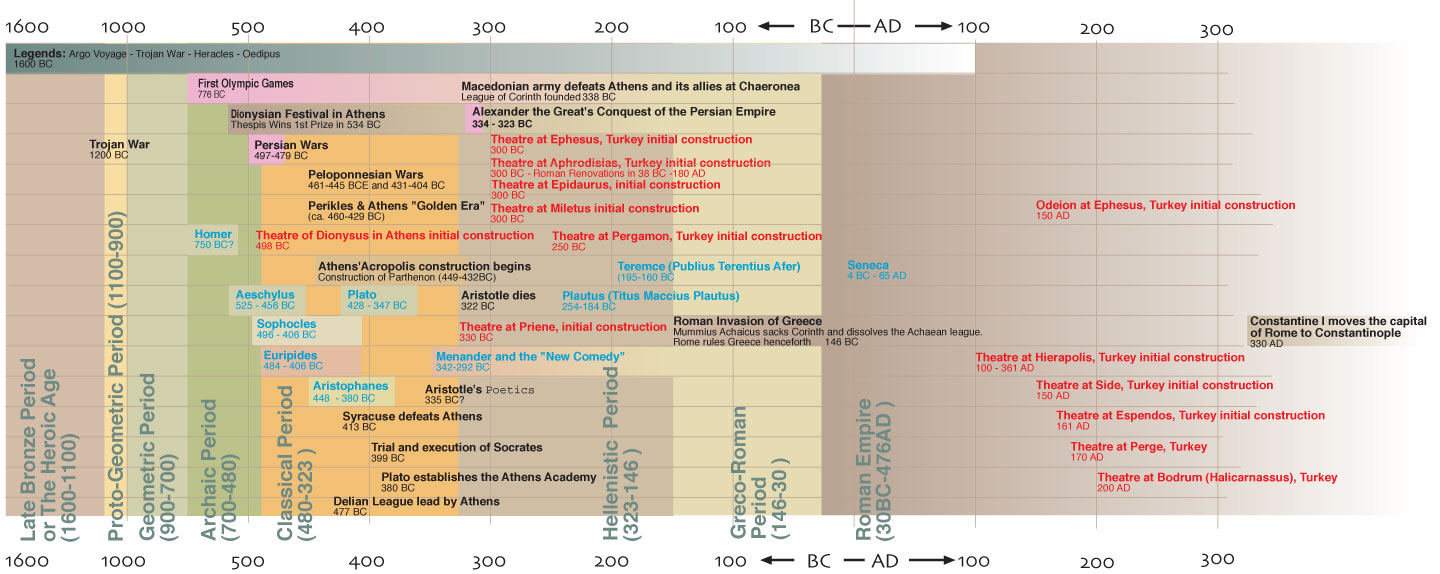 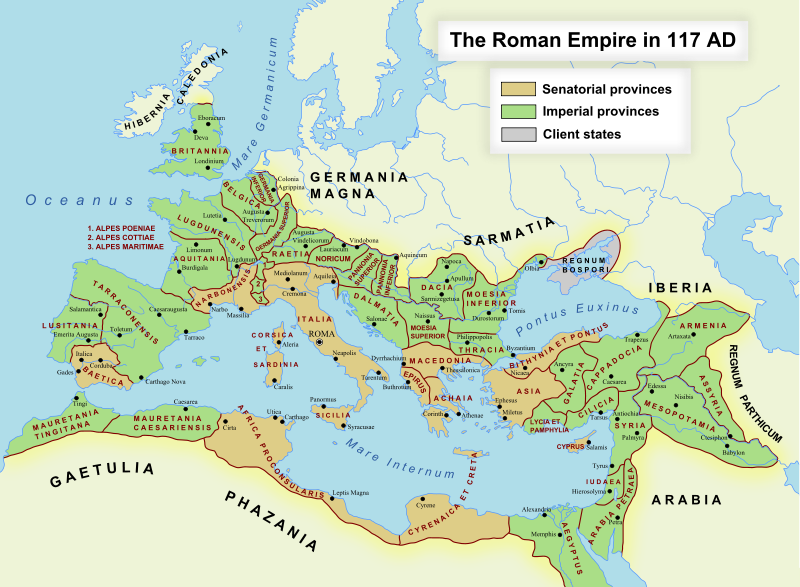 Římské divadlo za Republiky
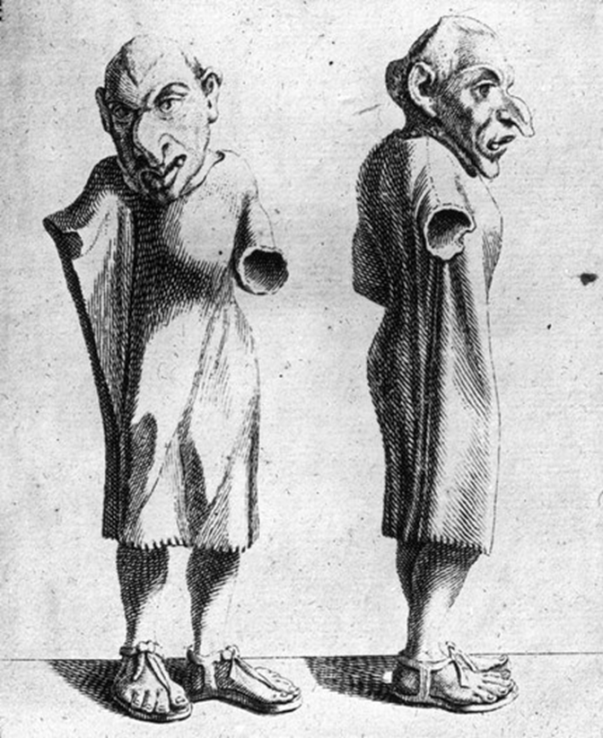 tanec (od Etrusků v 7. stol. př. Kr.)
dórská a flyacká fraška (od Řeků usazených v Itálii)
mimus (z pevninského Řecka)
řecké drama (importováno ve formě překladů)
atellana (domácí žánr)
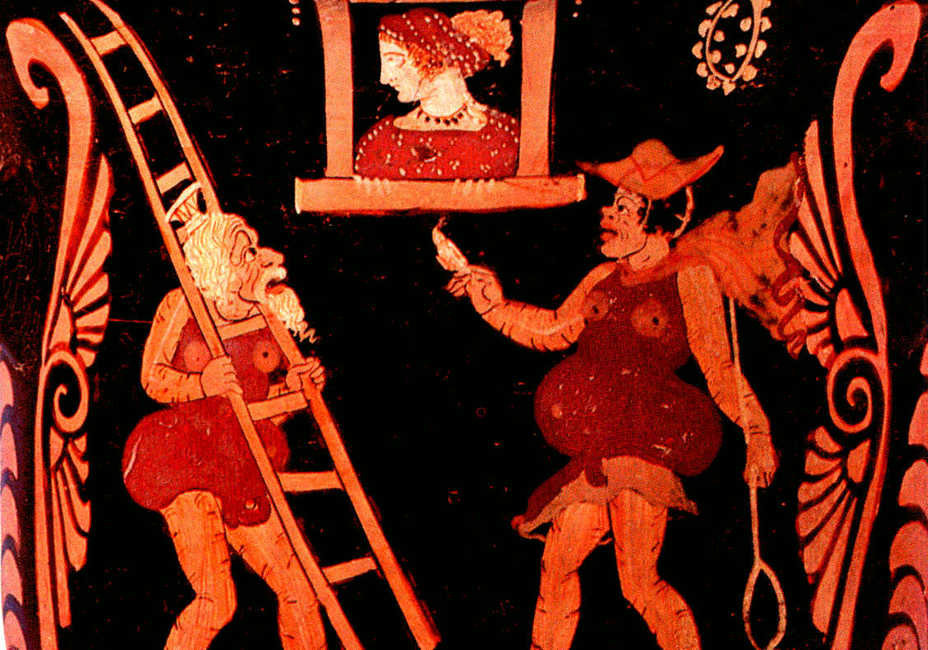 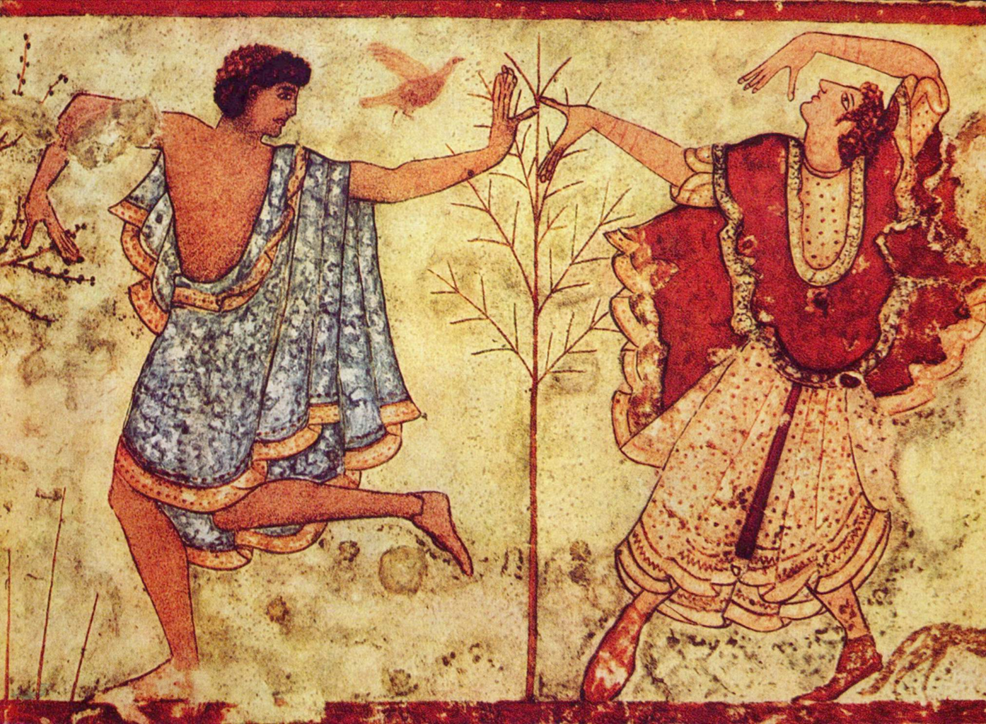 Ludi Romani 240 př. n. l.: LIVIUS ANDRONICUS
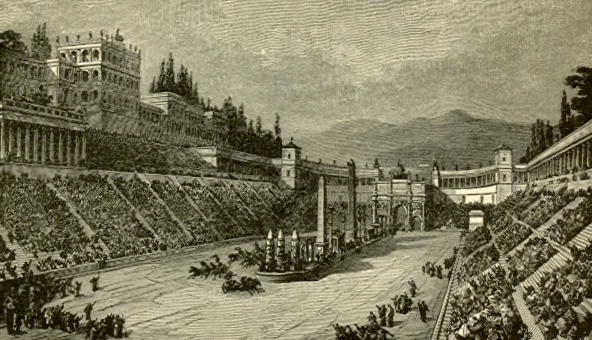 DĚLENÍ PODLE TYPU
DĚLENÍ PODLE SLAVNOSTI
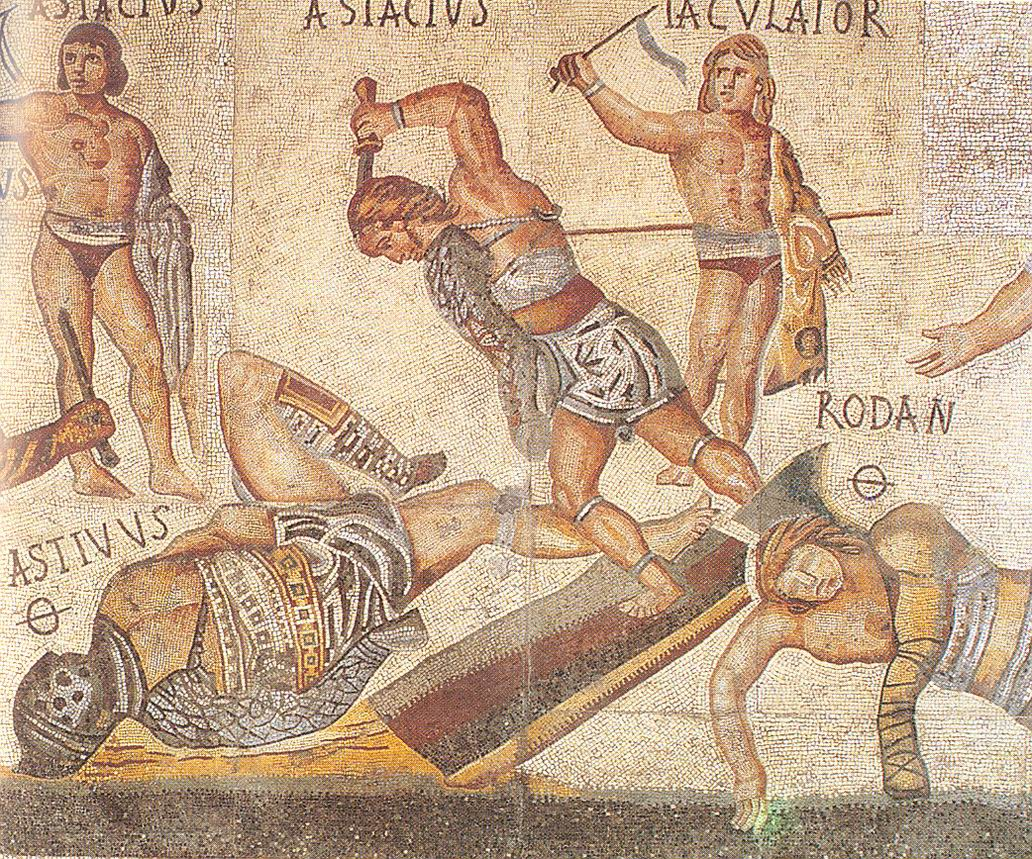 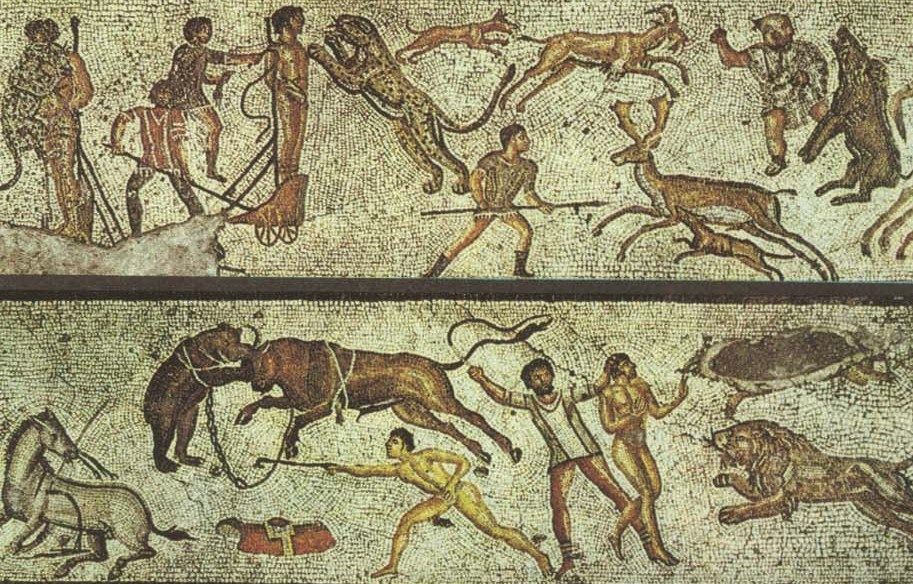 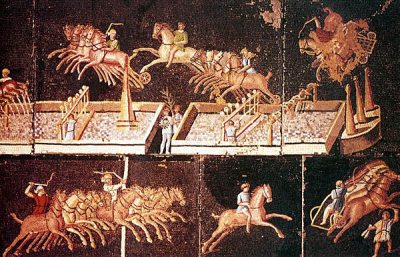 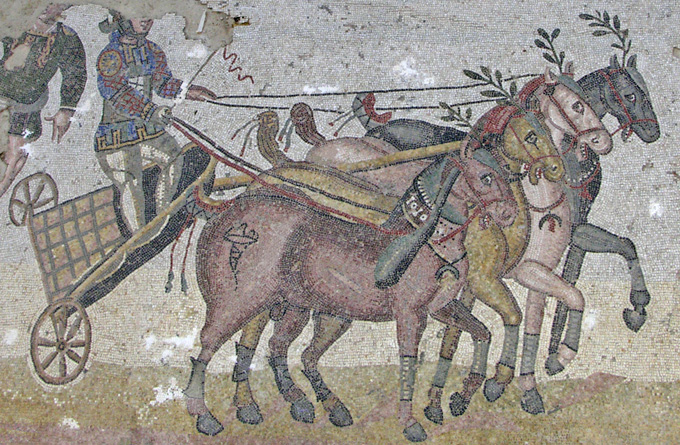 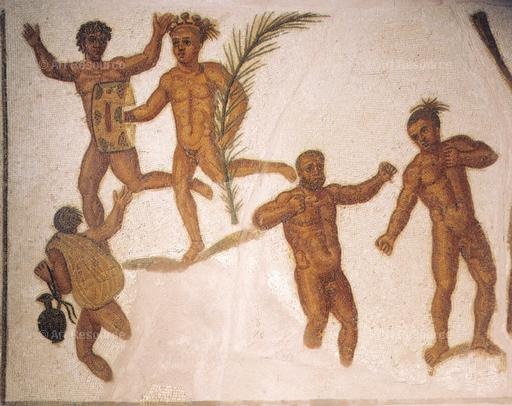 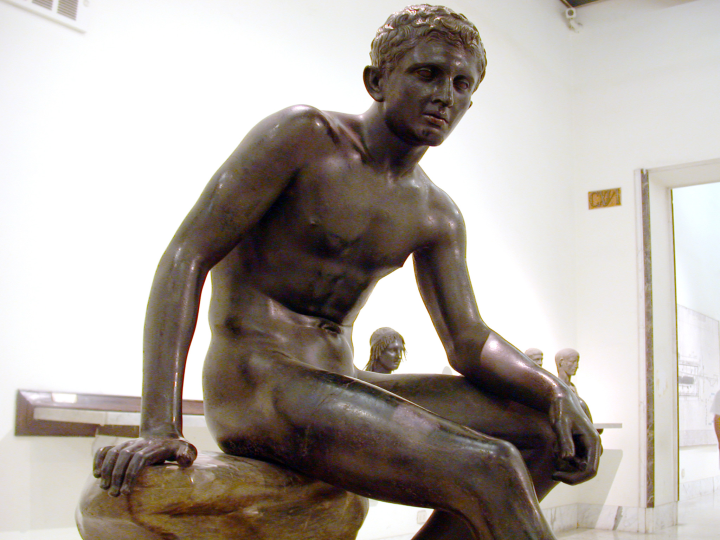 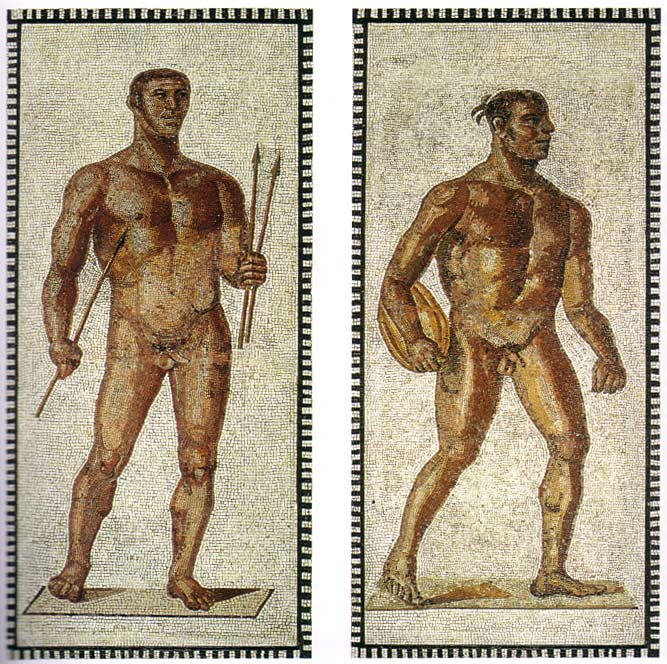 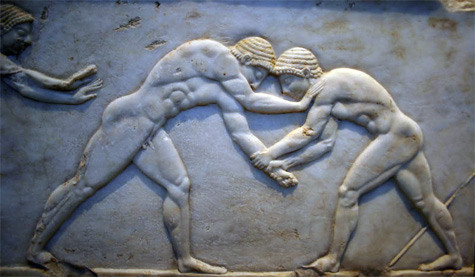 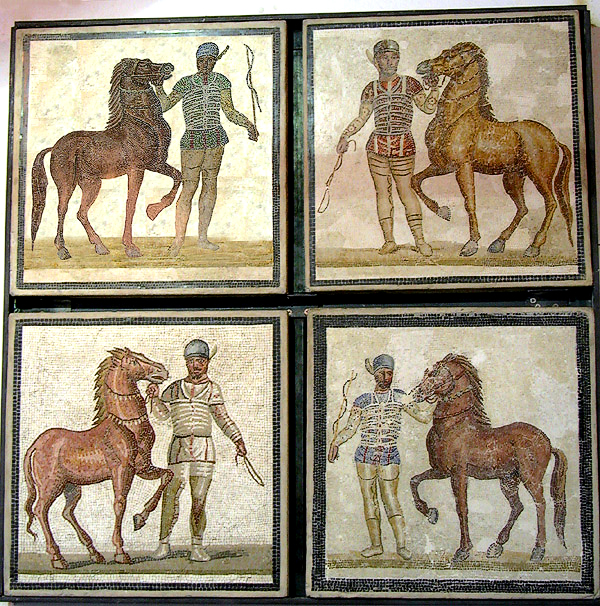 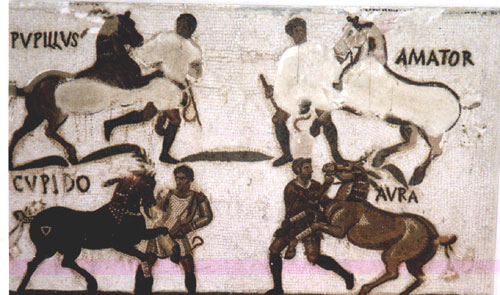 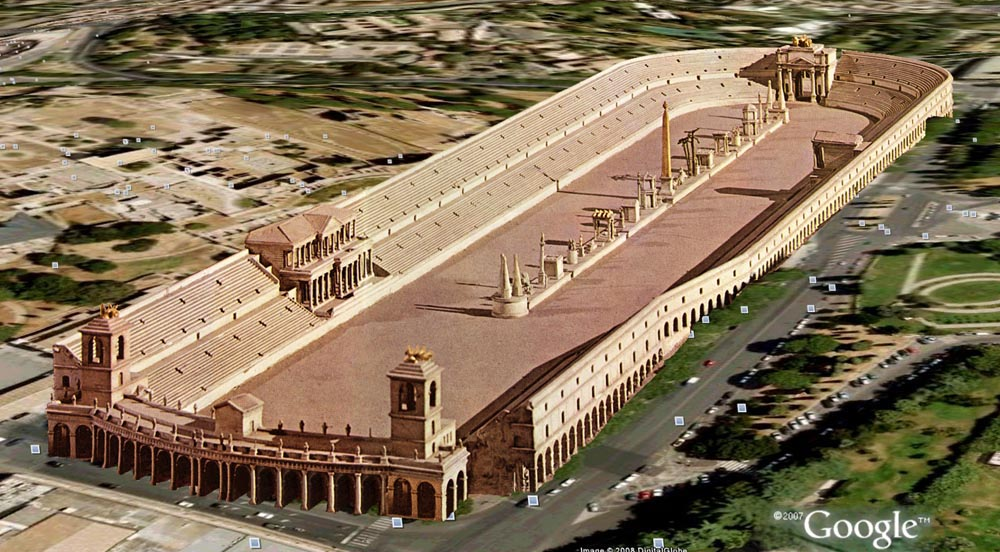 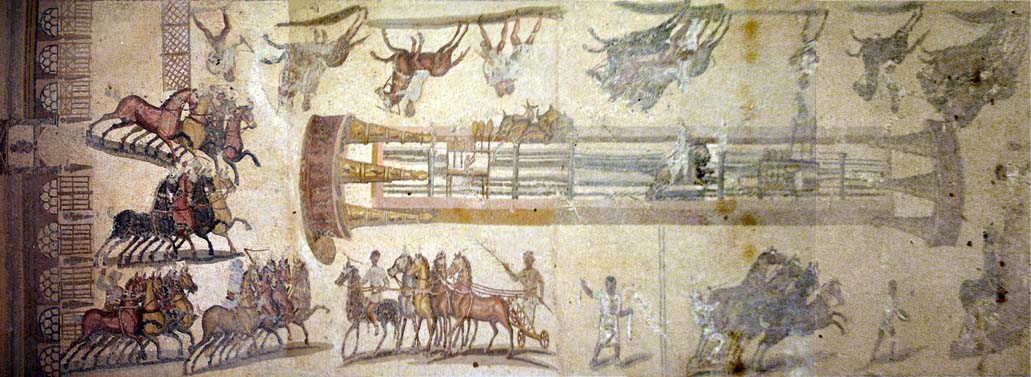 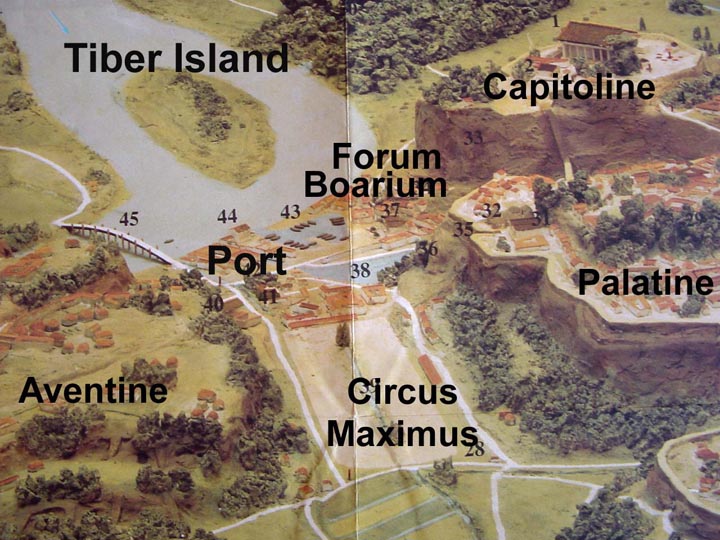 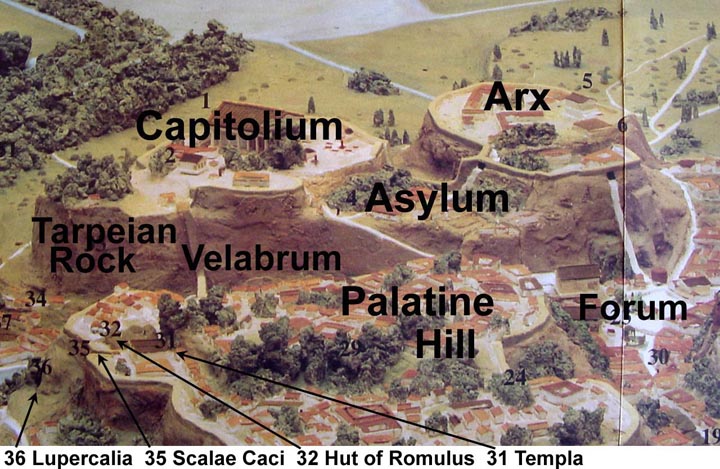 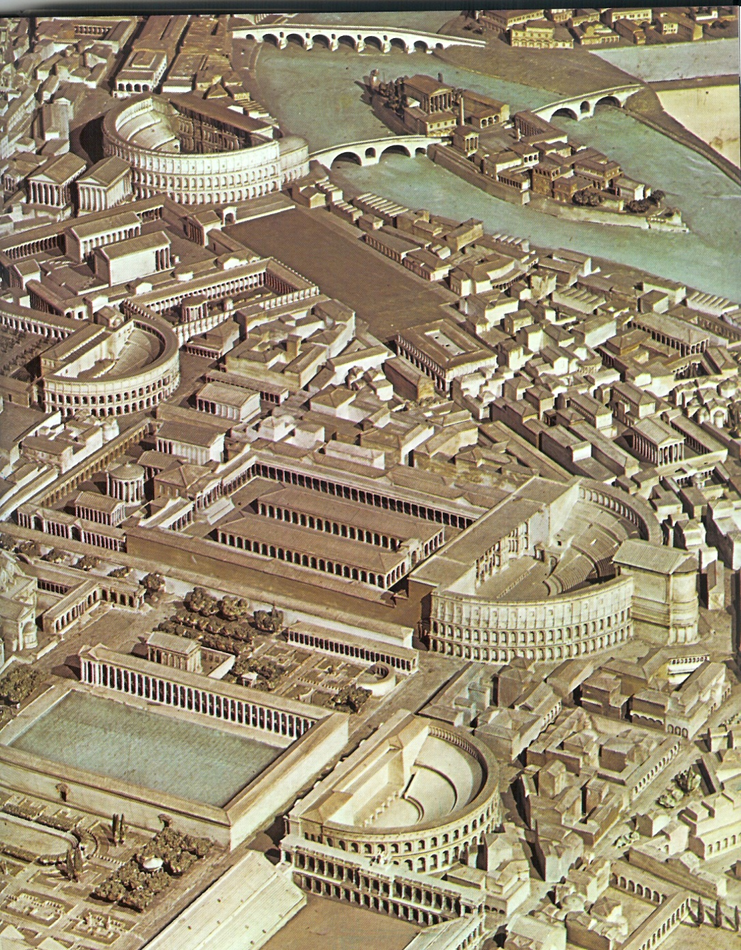 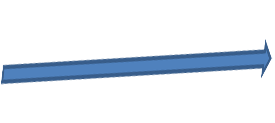 Marcellovo divadlo (11 př. n. l.)
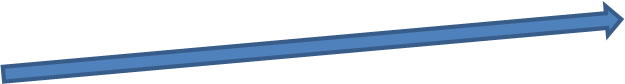 Balbovo divadlo (13 př. n. l.)
Pompeiovo divadlo (55 př. n. l.)
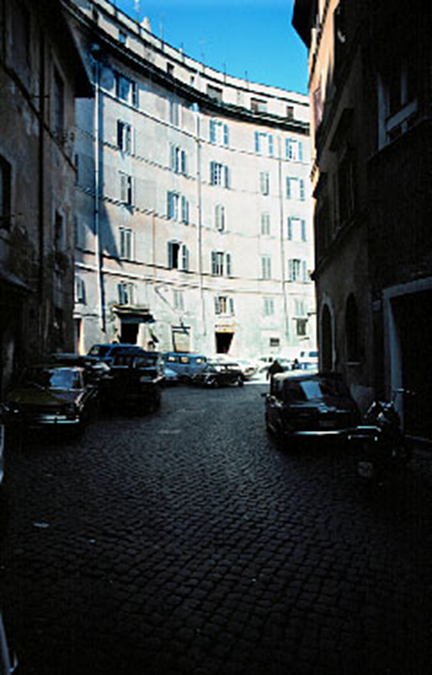 POMPEIOVO DIVADLO
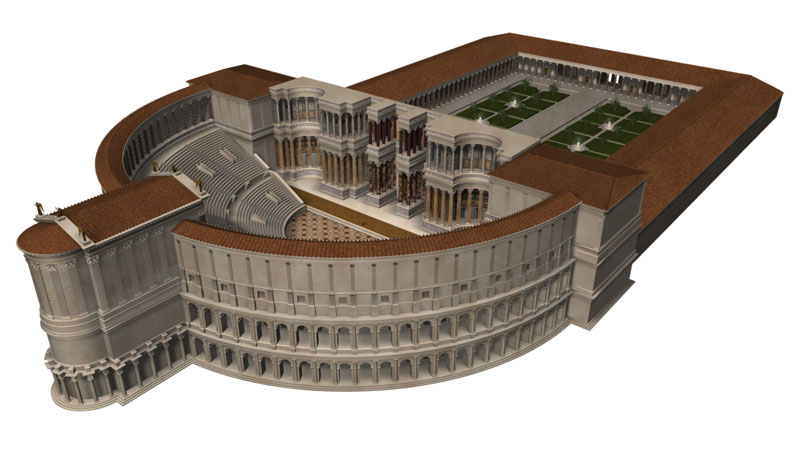 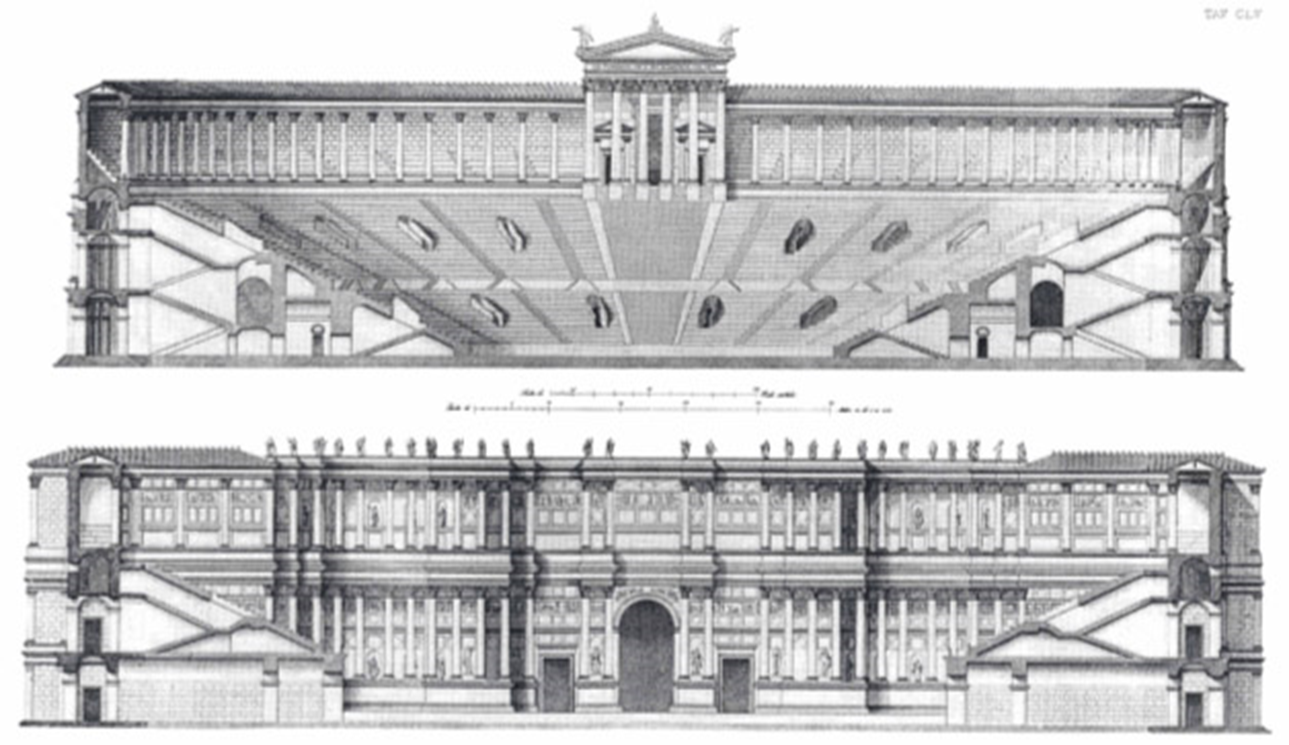 MARCELLOVO DIVADLO
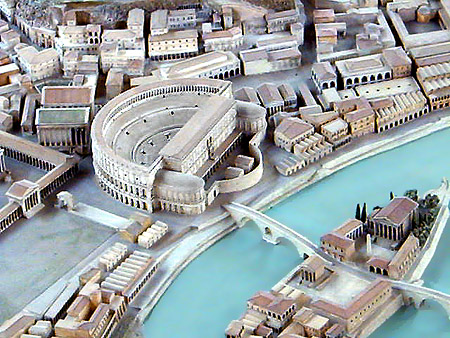 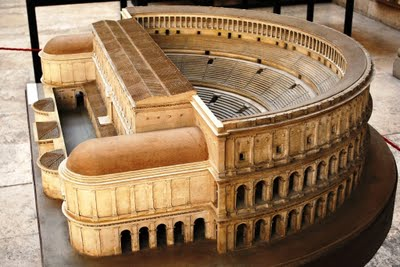 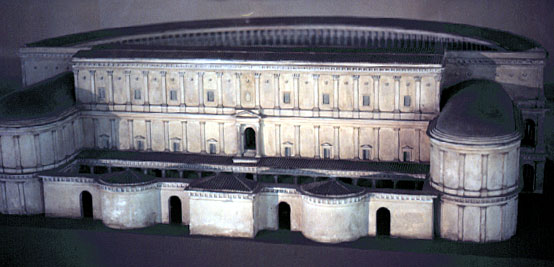 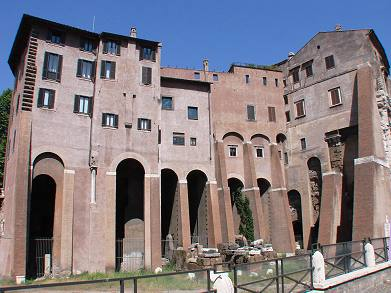 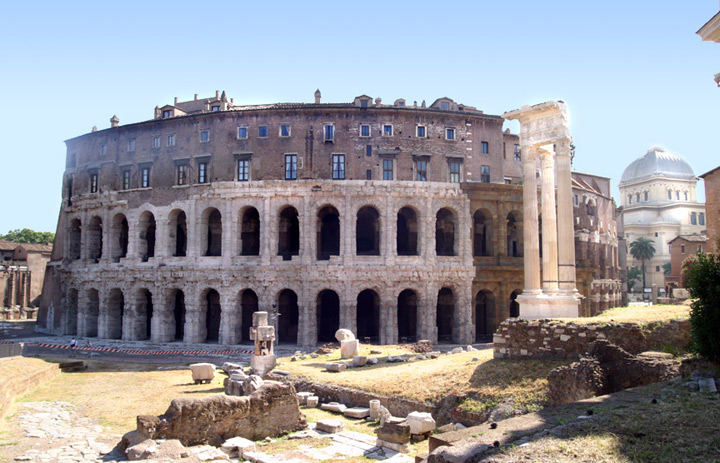 BALBOVO DIVADLO
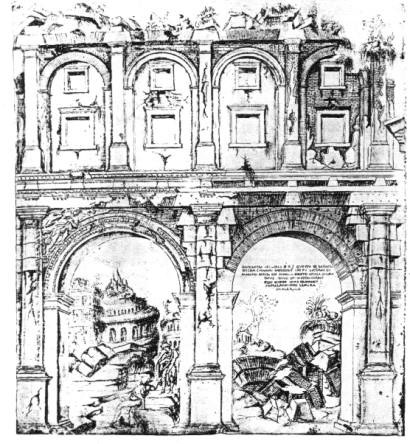 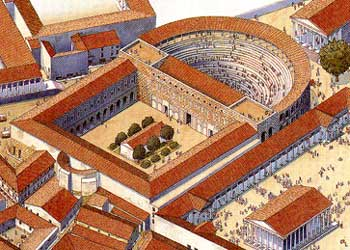 MASKY - Tragédie
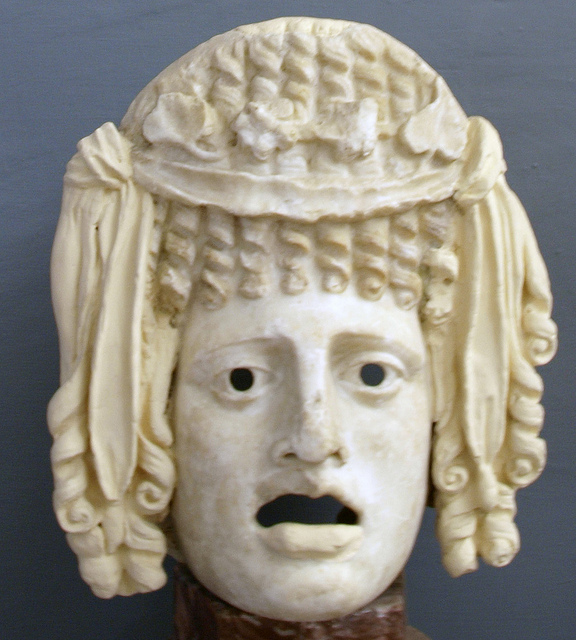 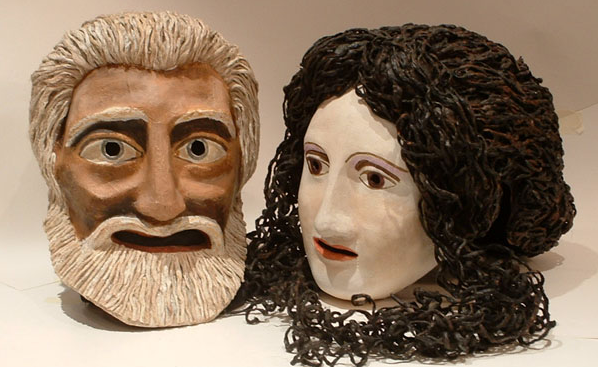 MASKY - Komedie
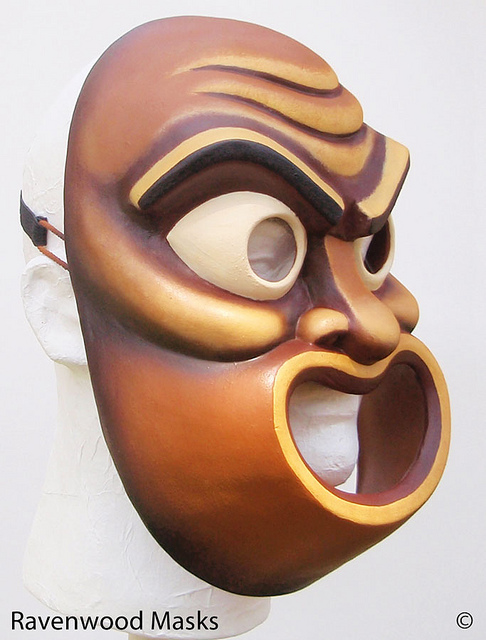 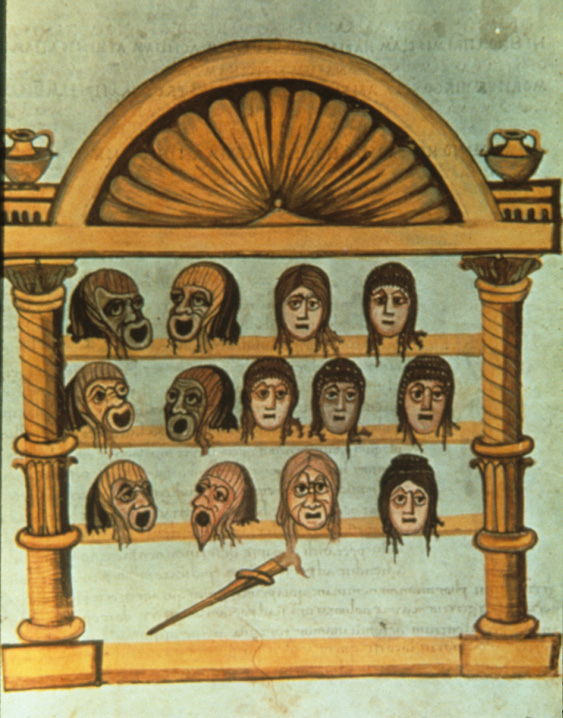 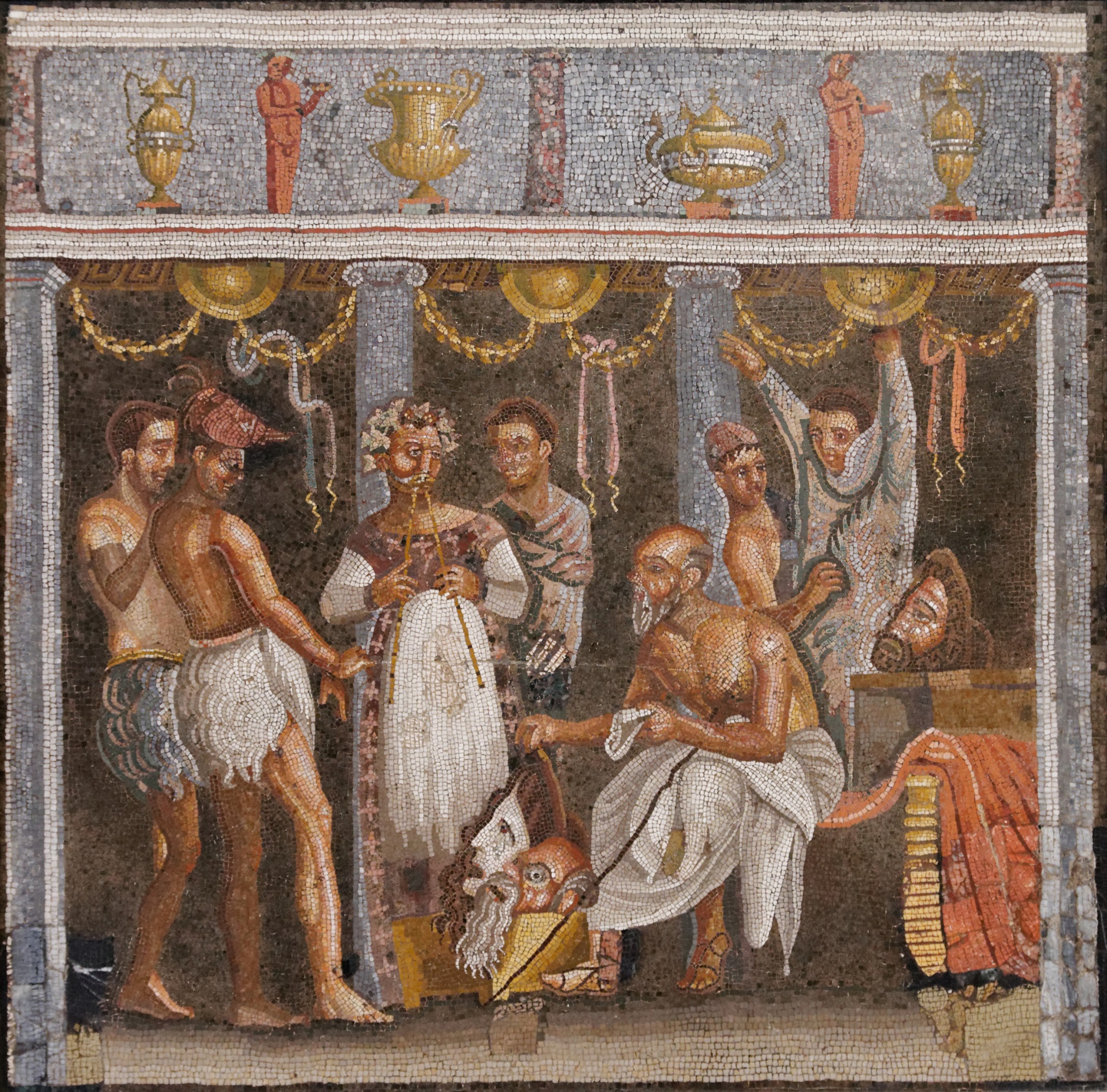 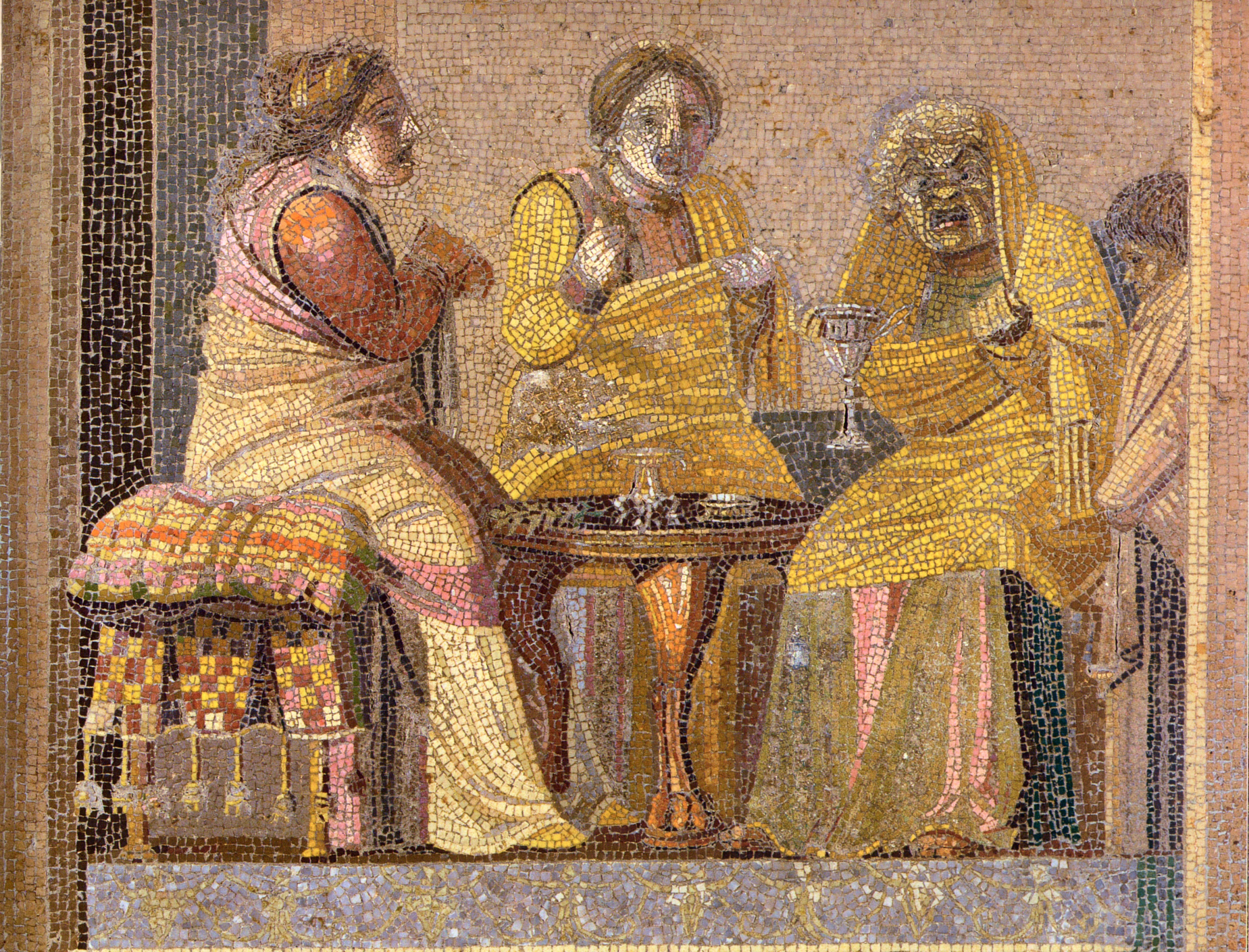 DRAMATICKÉ ŽÁNRY
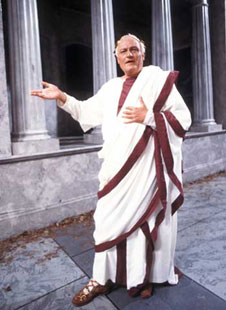 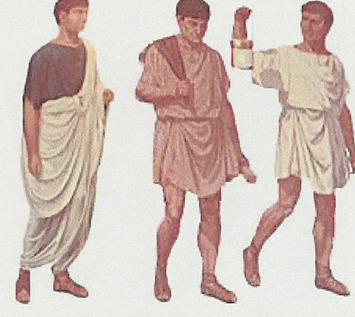 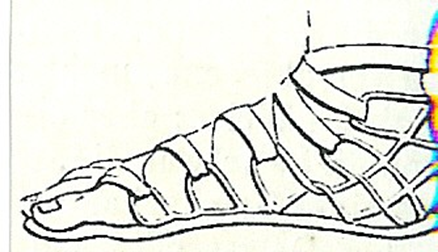 Titus Maccius PLAUTUS
2. pol. 3. stol. př. n. l.
21 dochovaných komedií – palliat
postavy: mladík, otrok, otec, kuplíř, voják,
    dívka, stařec
Plautinopolis
contaminatio
divadlo na divadle
všechny vrstvy jazyka, hříčky
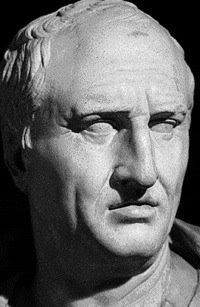 ŘECKÁ NOVÁ KOMEDIE → PALLIATA: POSTAVY
TEMATICKÁ PESTROST PLAUTOVÝCH HER
charakterová komedie (Aulularia),
sentimentální komedie (Casina),
mytologická travestie (Amphitruo),
komedie dvojníků (Menaechmi), 
intriková komedie (Bacchides), 
fraška (Asinaria- Oslovská komedie),
romantická komedie (Rudens) 
zcela vážné hry (Captivi, Trinummus)
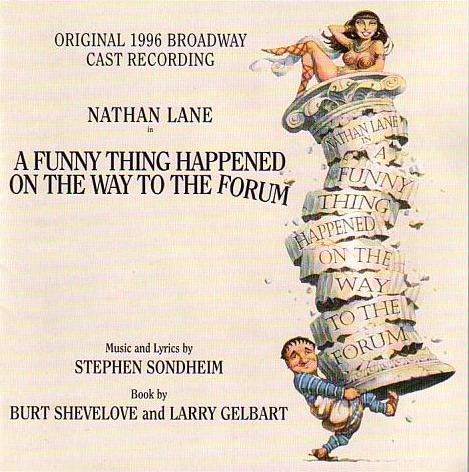 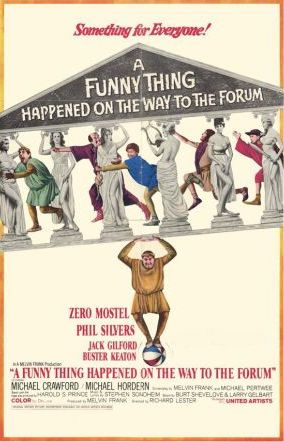 Tak mám podezření, že vy máte podezření, 
že jsem tu teď nasliboval hory doly, 
jen abych vás pobavil – protože to mám v popisu práce – 
a že nesplním, co jsem slíbil. 
Ale to se pletete. To je jistý. 
Co není jistý, je, jak to udělám. Ale nějak to udělám, to jistý je. Určitě se na scéně objeví někdo nový, 
kdo mi přinese nějaký nový nápad. 
A pokud ne, tak po něm určitě přijde někdo další, kdo jo. 
Teď si na chvíli skočím dovnitř 
a pěkně si to všechno srovnám v těch svých 
mozkových závitech. 
Ale hned se vrátím, nebojte, nenechám vás čekat dlouho. 
Mezitím vám snad přijde vhod trocha hudby.

Plautus, Pseudolus
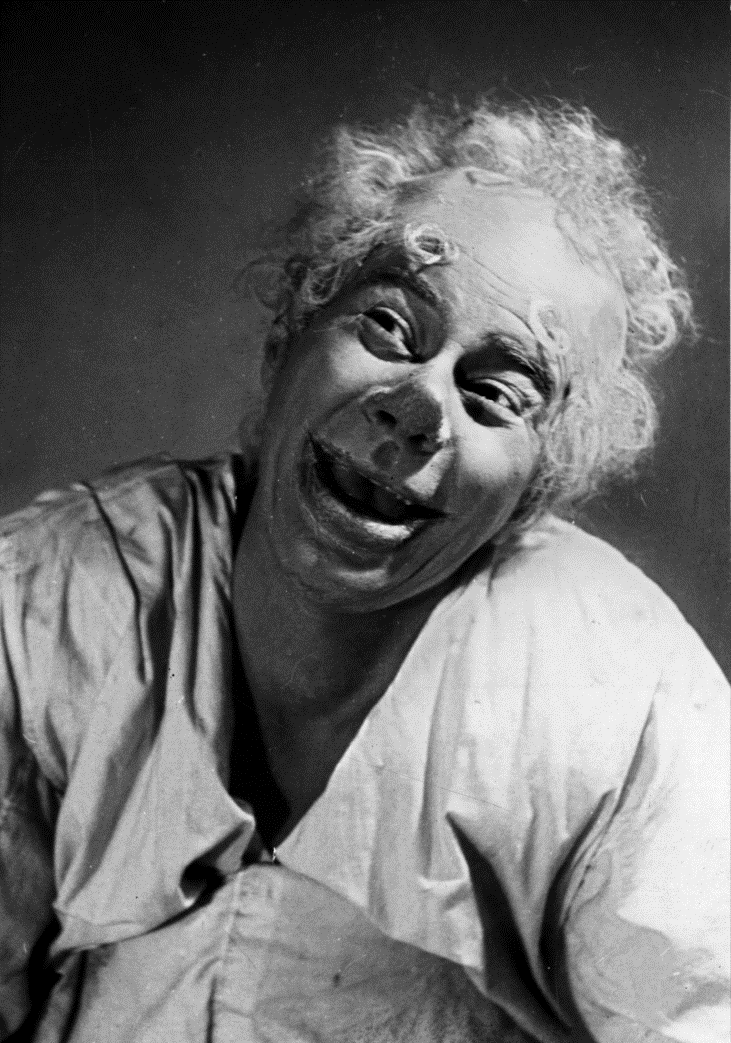 Drama za císařství
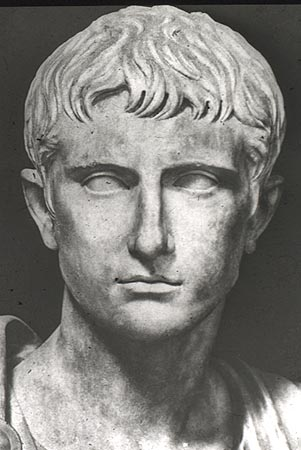 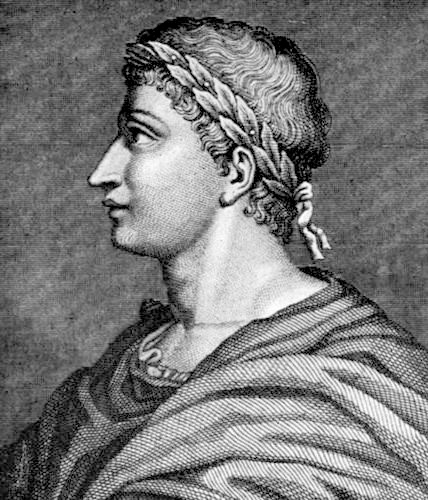 Seneca
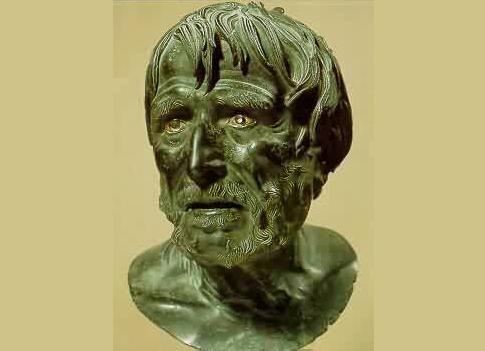 Augustus
Ovidius
SENECA
4. př. n. l.–65 n. l.
pocházel z Hispánie
vychovatel císaře Nerona
stoik „solo nomine“
eseje a dopisy o filozofii
Ztykvění božského Claudia
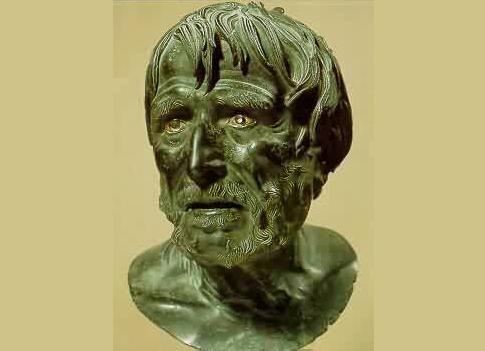 SENECA - TRAGÉDIE
PSEUDO-SENECA: Octavia, překl. Daniela Čadková (2005)
Venuše nenávidí nás všechny,potomky Appolona. Proto pouta,jež svázala ji a boha války,nám připravila a zatížila celý rodděsivou vinou. Žádná z Minoových dcernenajde lásku. Každá zemře ve hříchu.

Seneca: Faidra, překl. E. Stehlíková
Má rodná Kréto, mocná vládkyně moří,bezpočet je tvých lodí, jež doplujísnad až ke všem vzdáleným břehům!Proč jsi mě provdala jak rukojmí,nechala žalně žít život v slzáchpod střechou domu, který nenávidím?Můj muž, ten tulák Theseus, je pryč- tak dokazuje věrnost všem svým ženám!Ten statečný voják, nohsled drzouna,co hodlá vyrvat ženu Hádovi,se vydal černou tmou až k jezeru,odkud se ještě nikdo nevrátil.
Mne netěší jít s dary do chrámu,stát před oltáři v houfu žena nosit pochodeň za tichých obřadůa v zbožných modlitbách se blížit pokorněk bohyni Athéně, jíž patří tato zem.Vzít do své malé ruky těžký oštěp,štvát rozzuřenou zvěř! Tak to mne těší!Kam jdeš, má duše? Kde se vzal ten pud?Poznávám osudný hřích své matky,nás obě žene láska do lesů.
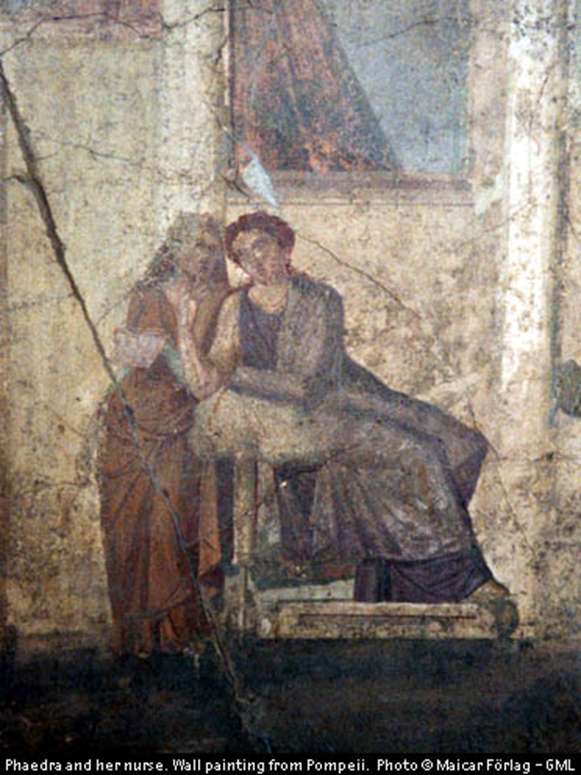 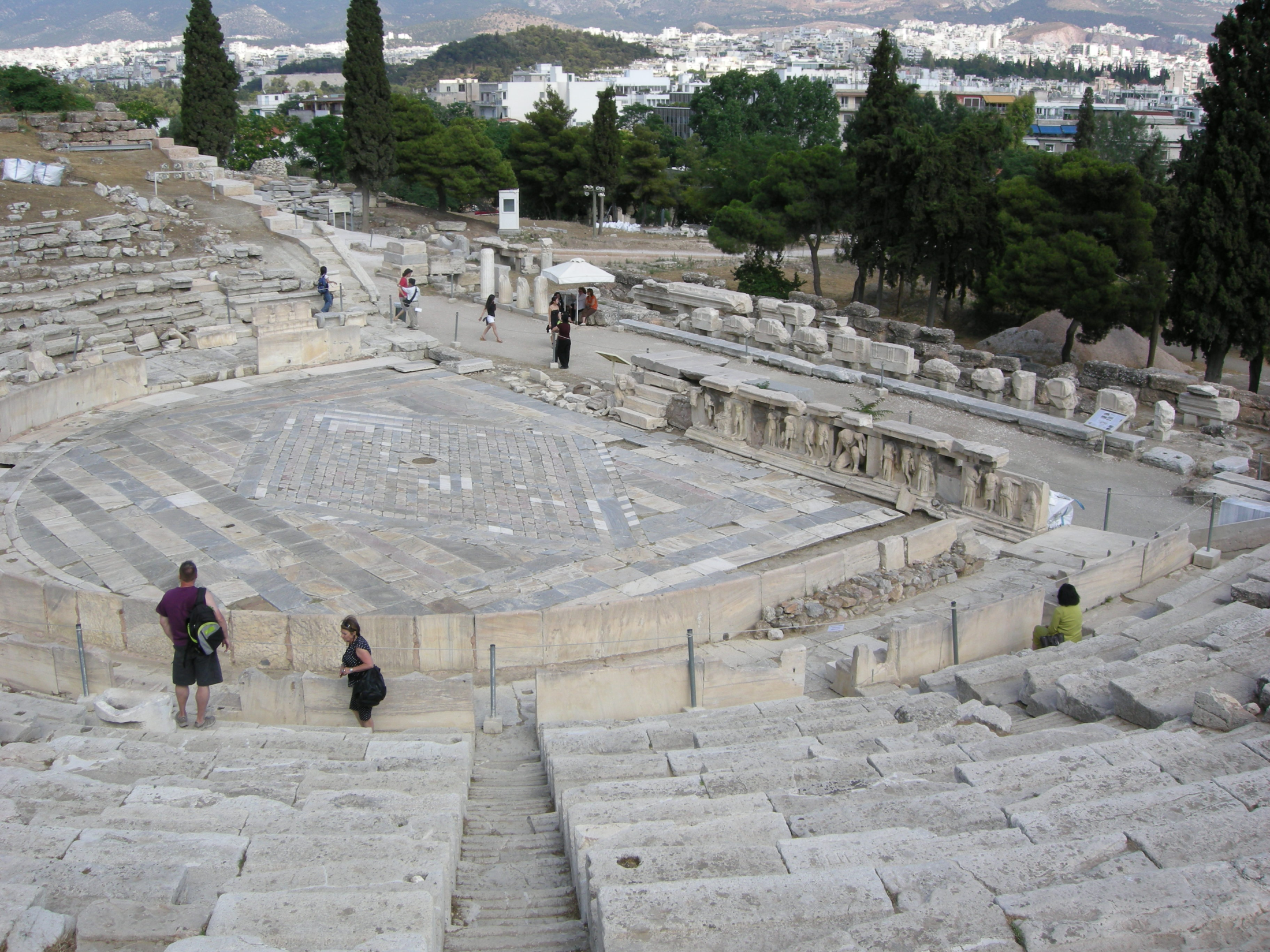 Dionýsovo divadlo, Athény
ODEUM/ODEON
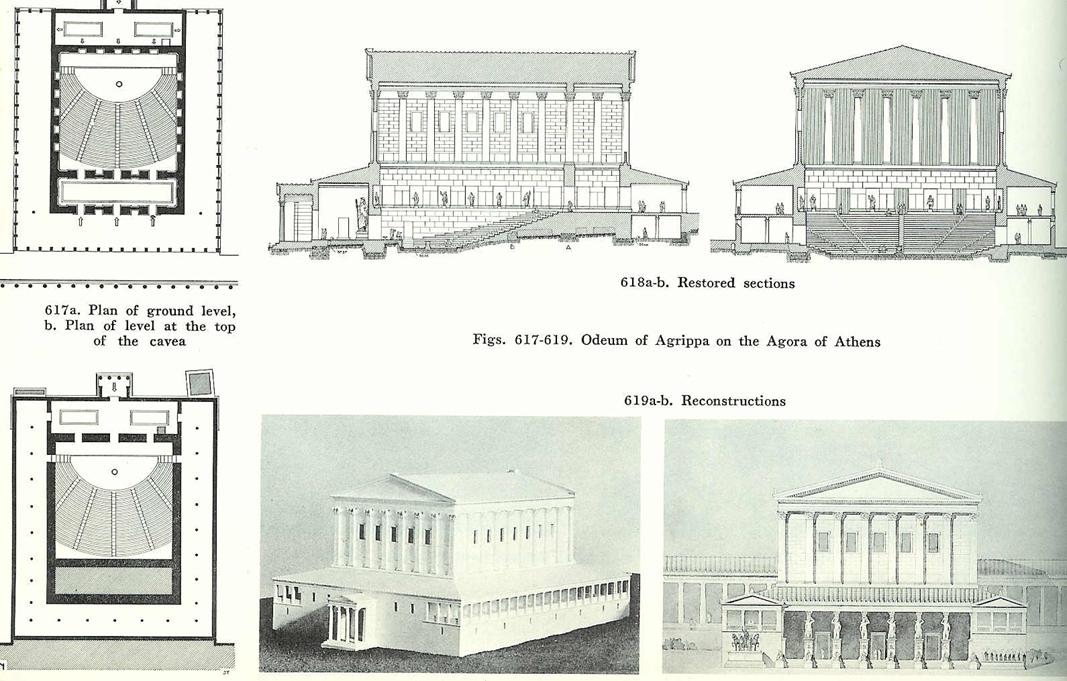 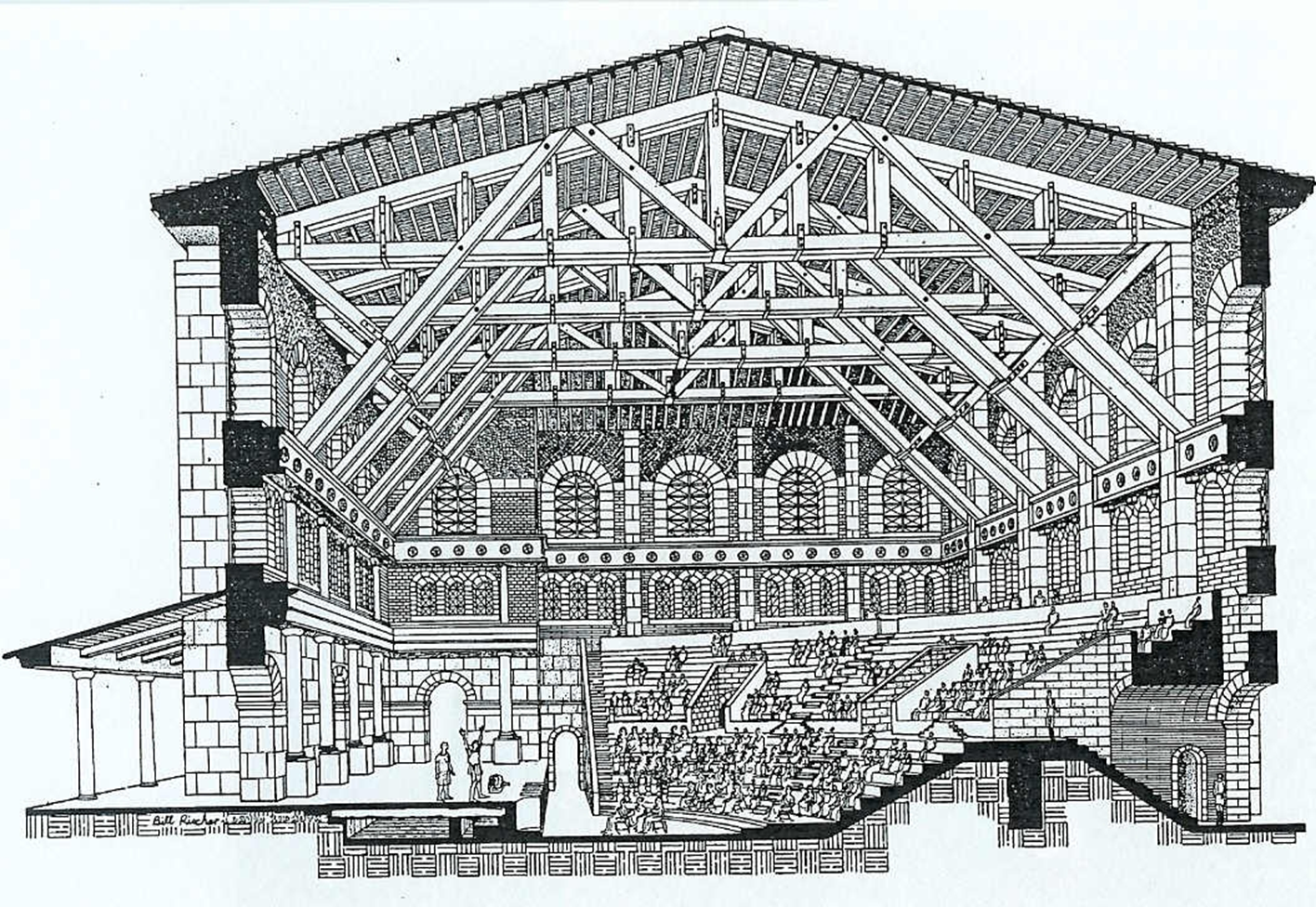 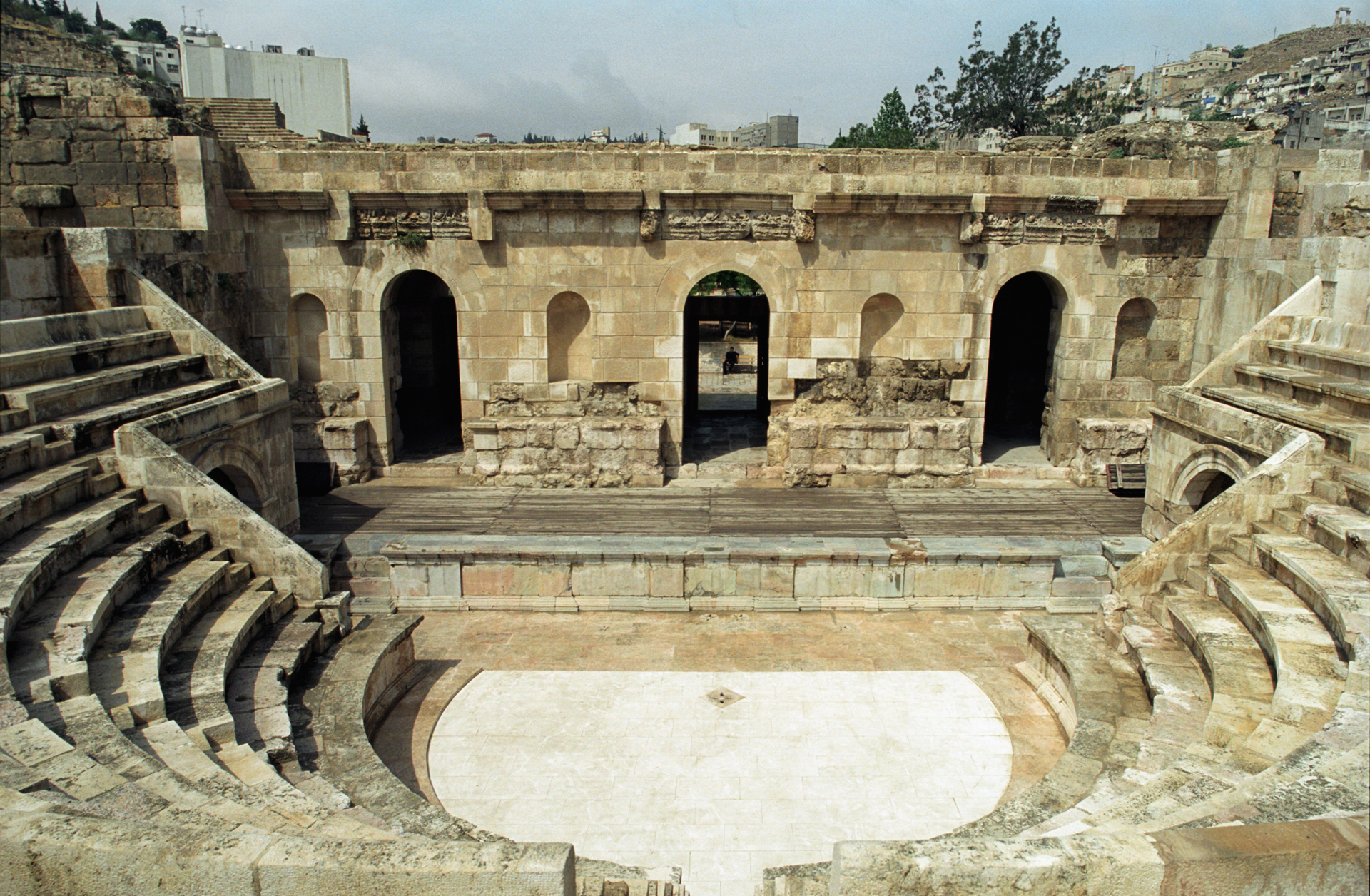 Ammán, Jordánsko
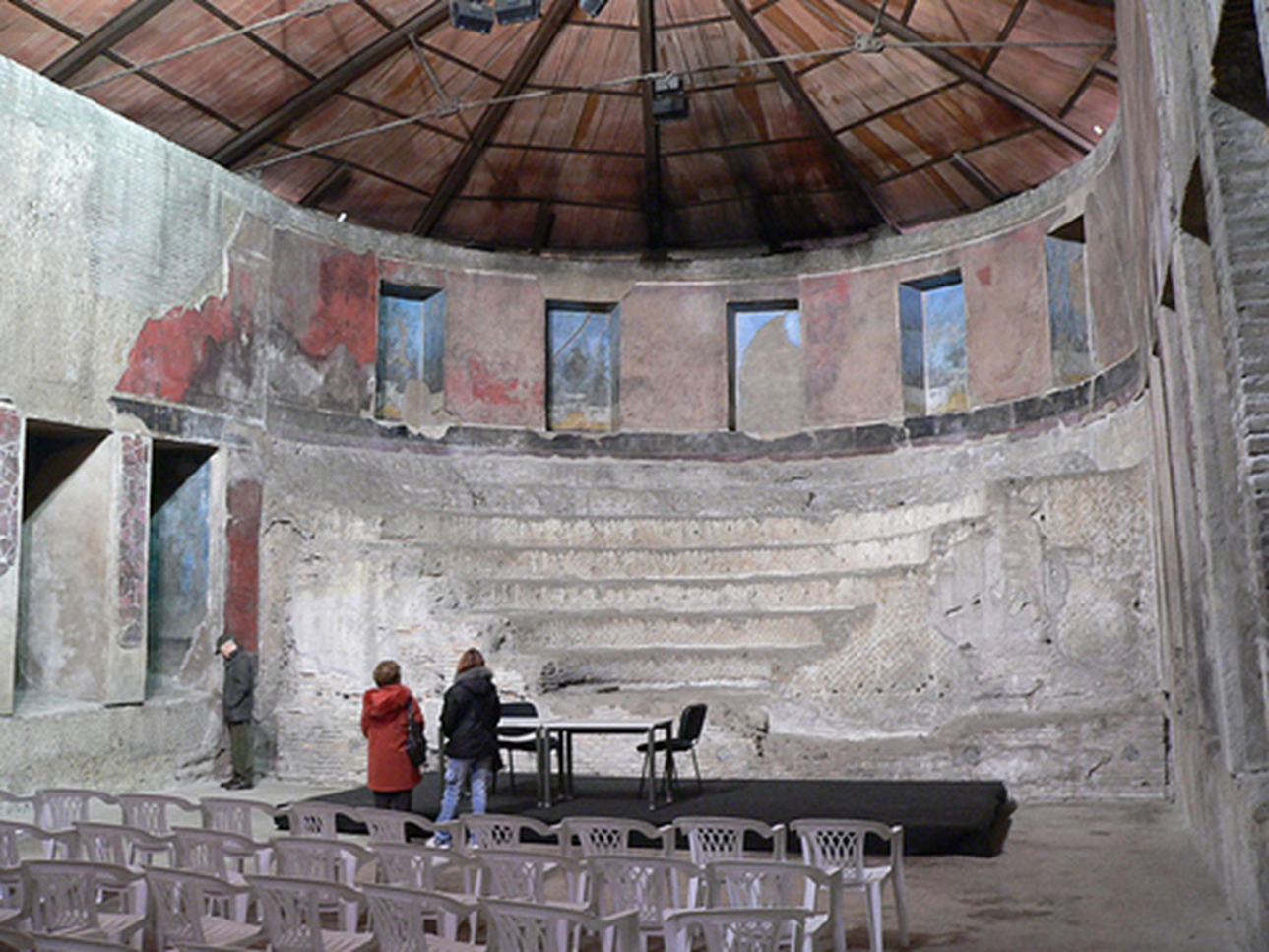 Řím
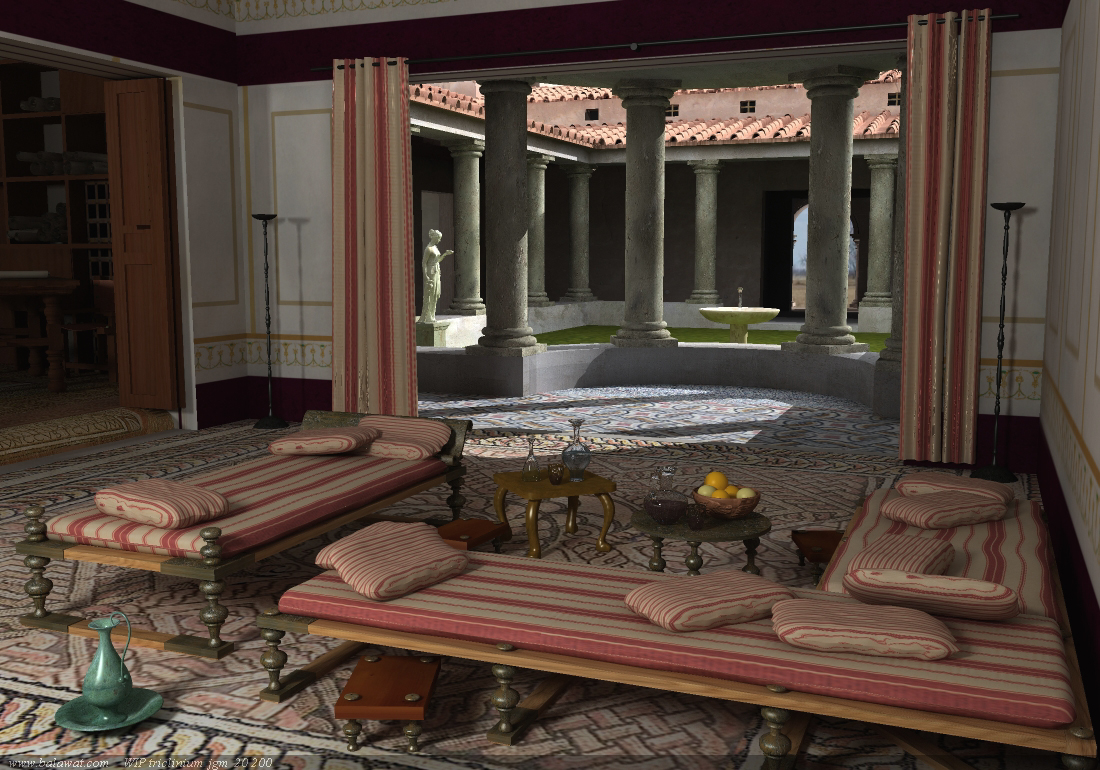 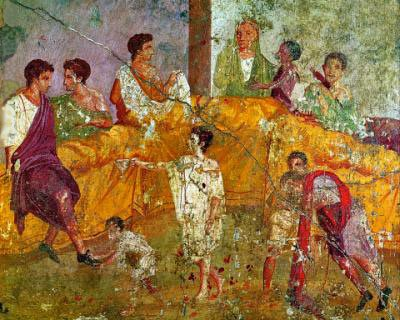 TRICLINIUM
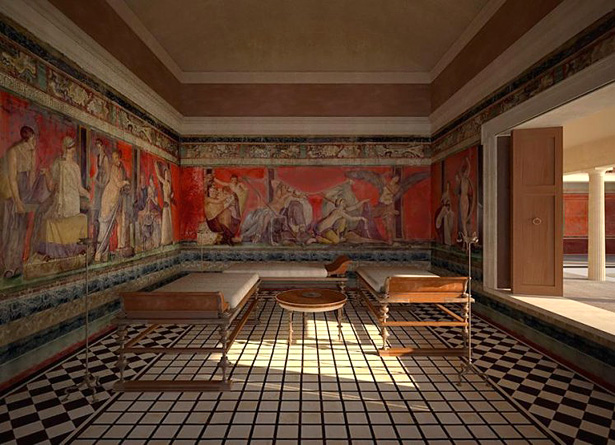 Nové divadelní žánry
recitatio
tragoedia cantata
tragoedia saltata
pantomimus
velkolepé divadelní 
      show
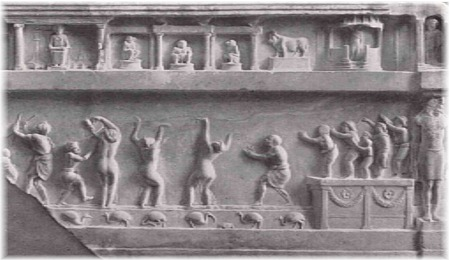 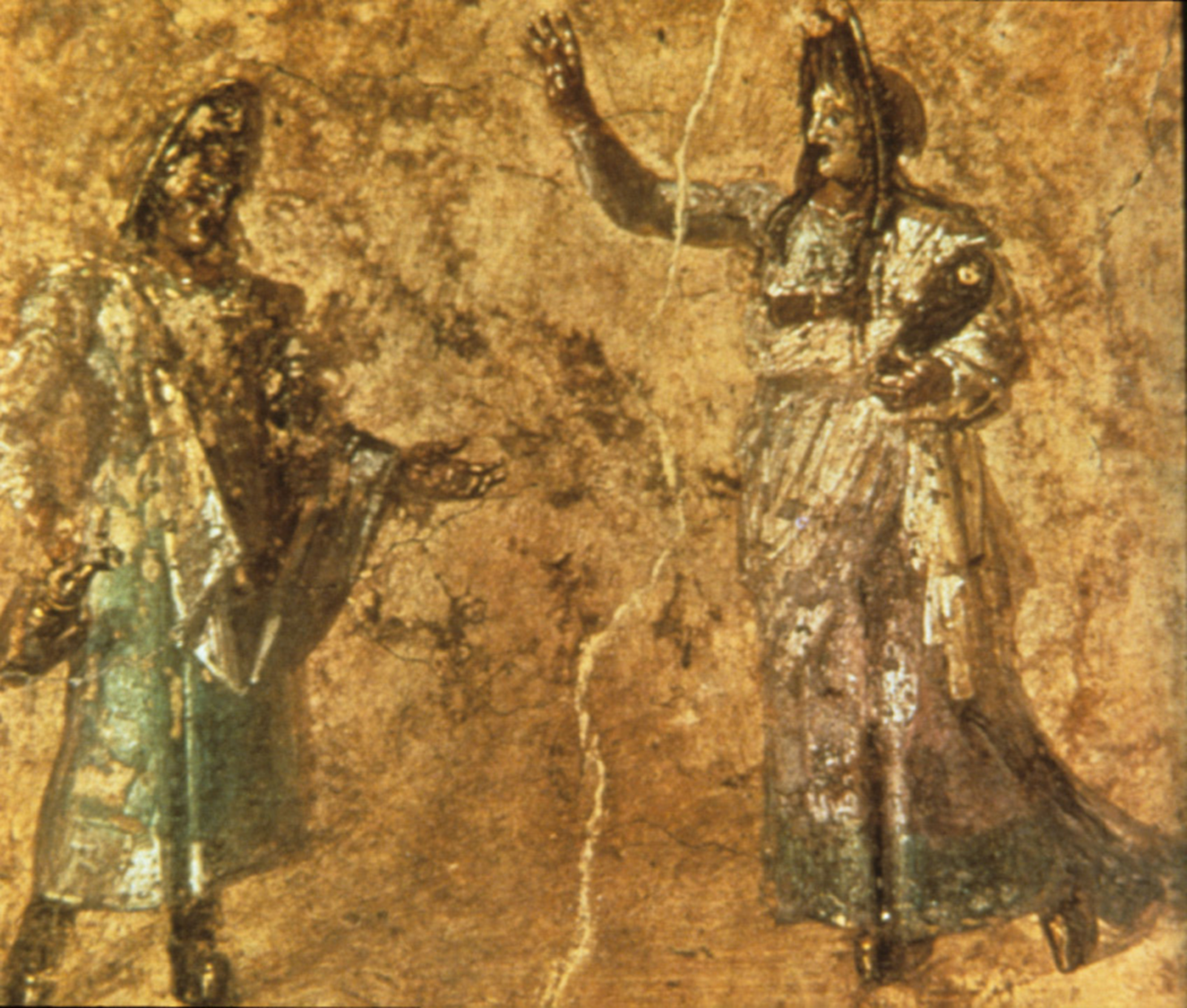 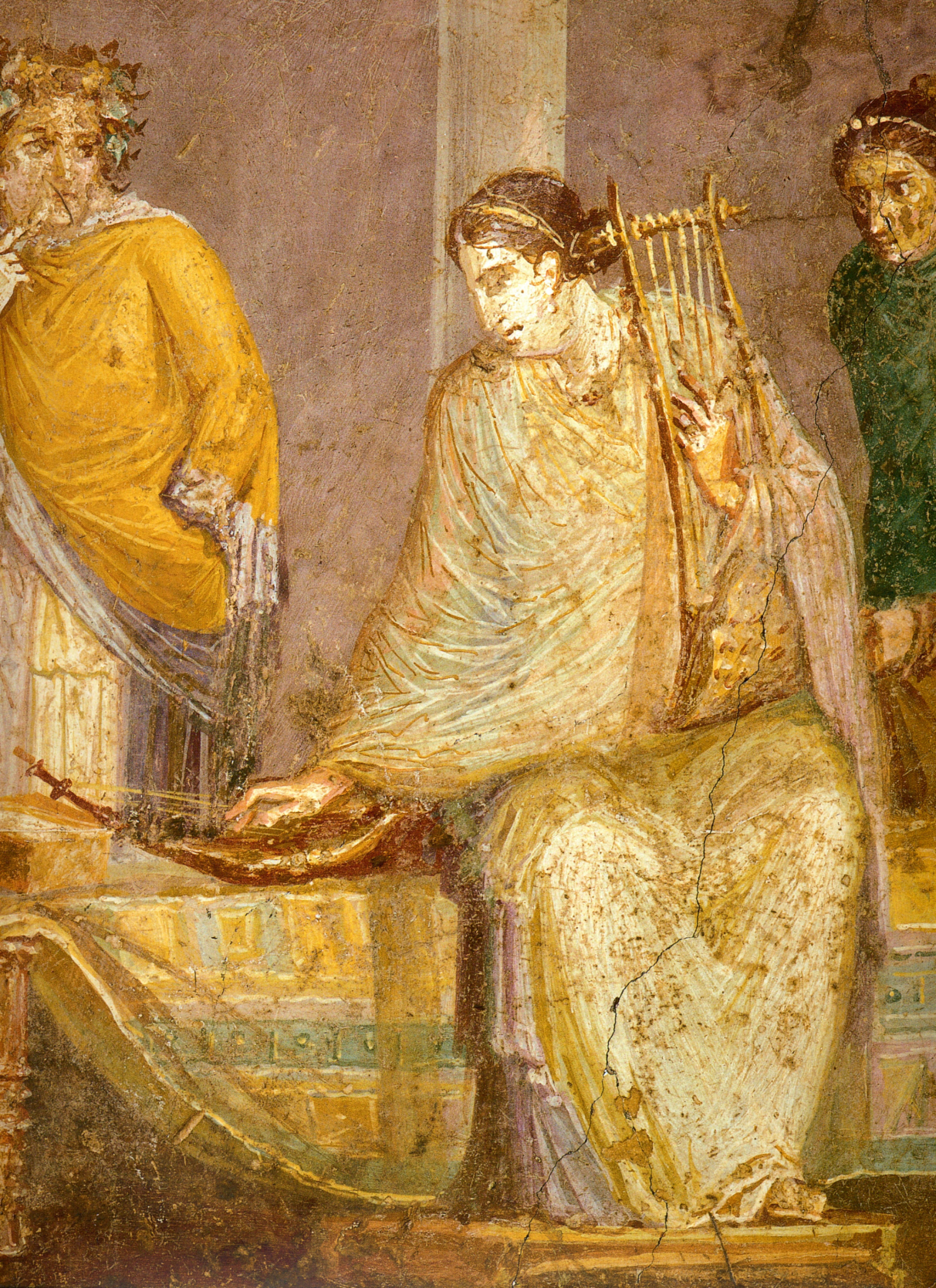 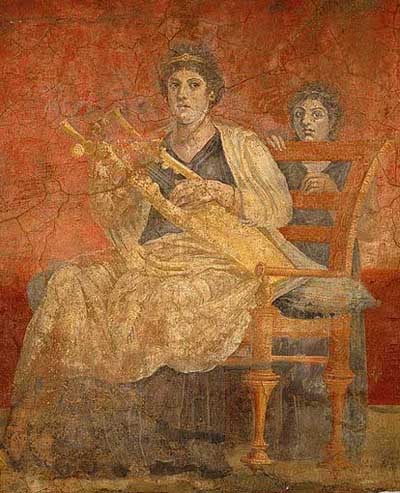 Pokud si máme učinit názor na tragédii, pojďme nejprve prozkoumat její vnější znaky: zjistíme, že to, co herec v tragédii předvádí, je nejen odpudivé, ale přímo děsivé. Po scéně se klátí na neúměrně vysokých botách, jeho hlava je úplně skrytá pod obrovskou maskou, jejíž ústní otvor se hrozivě šklebí do publika, jako by je chtěl spolknout, a to nemluvím o hrudních a břišních vycpávkách, díky kterým má postava herce působit mohutnějším dojmem, protože jinak by nepěkně vynikla disproporce šířky těla vzhledem k jeho výšce.

A co teprve samotný herec! Vykřikuje tu pisklavým, tu zas hlubokým hlasem nebo rovnou recituje zpěvavým hlasem  ‒ může být něco otřesnějšího, než když si těžce zkoušený tragický hrdina prozpěvuje? U Andromachy nebo Hekuby člověk ještě trochu zpěvu přežije, ale když se na scéně samotný Herakles zapomene natolik, že odloží lví kůži a kyj a vystřihne sólo, žádný rozumný člověk nemůže popřít zvrácenost takové podívané.

Co se týče komedie, absurdní masky, které v představeních vídáme, jsou dokonce považovány za jednu z předností tohoto žánru.

Lukianos: O tanci (překlad EP)
Přední pantomim té doby, tj. vlády císaře Nerona, byl nepochybně muž skvělých schopností, který nad všemi vynikal šíří svého uměleckého záběru a vycizelovaností výrazu. […] rozhodl se, že bude hrát bez doprovodu hudebního nástroje či zpěvu. A jak řekl, tak udělal.

Udavačům rytmu, flétnistům a dokonce i sboru, těm všem nařídil zachovat naprosté ticho. A potom ‒odkázán jen na pohyby svého těla ‒ předvedl vášnivou lásku Area a Afrodity, udavačské Slunce, Hefaistovo řemeslné umění, to, jak spoutal oba milence sítí, i ostatní bohy, jak přihlíží a baví se, ruměnec Afroditin i stud Areův a jeho naléhavé prosby o slitování – zkrátka celý příběh.

Demetrius byl představením unešen a nešetřil na adresu pantomima chválou. Aby vyjádřil své nadšení, zvednul se ze sedadla a zvolal na celé divadlo: „Úžasné, nejen že vidím postavy, které předvádíš, já je dokonce slyším mluvit! Připadá mi, jako by tvoje ruce byly zároveň tvým jazykem.“

Lukianos: O tanci (překlad EP)
Opona se zvedla, zadní šály byly roztaženy a objevila se scéna. Stála tam dřevěná hora představující posvátnou horu Idu, postavená s mimořádným řemeslným umem, skutečný mistrovský výrobek. Byla osázena živými keři a stromy a na jejím vrcholku zručné ruce řemeslníků zbudovaly fontánu, z níž vytékal vodní proud, představující řeku Scamander.

Dvě tři kozy na svazích hory pokojně spásaly stébla trávy a mladík předváděl, že je pase. Představoval frýžského pastýře Parida a byl oblečen do překrásného exotického pláště, jenž mu splýval z ramen, a na hlavě měl zlatou korunu.
[…] Hbitě přitančil kupředu a jablko ozdobené zlatým lístkem, které držel v ruce, podal mladíkovi, jenž hrál Parida. Když pokynutím hlavy doručil Jupiterův vzkaz, ladně se otočil a vmžiku zmizel ze scény.

[…] Po nich vstoupila na scénu třetí dívka nedostižné krásy. Její nádherná pleť barvy ambrosie napovídala, že má představovat Venuši […] Byla nahá až na tenkou hedvábnou řízu, která jí kryla spodní část těla. Říza byla tak lehká, že každý nenechavý závan větru by ji ve vteřině odvál stranou a odhalil zrakům diváků její panenský květ.

Apuleius: Zlatý osel (překlad EP)
pravdivá    je
báje           že se
Pasifaé      vzdala býku
Potvrdilo se to v okamžiku
Když jsme spatřili ten příběh znovu na scéně
			Nač obdivovat
			CÍSAŘI
			ty bájné děje
			když v skutečnosti
			vidíme je
			odehrávat se v aréně?

Martialis. De spectaculis
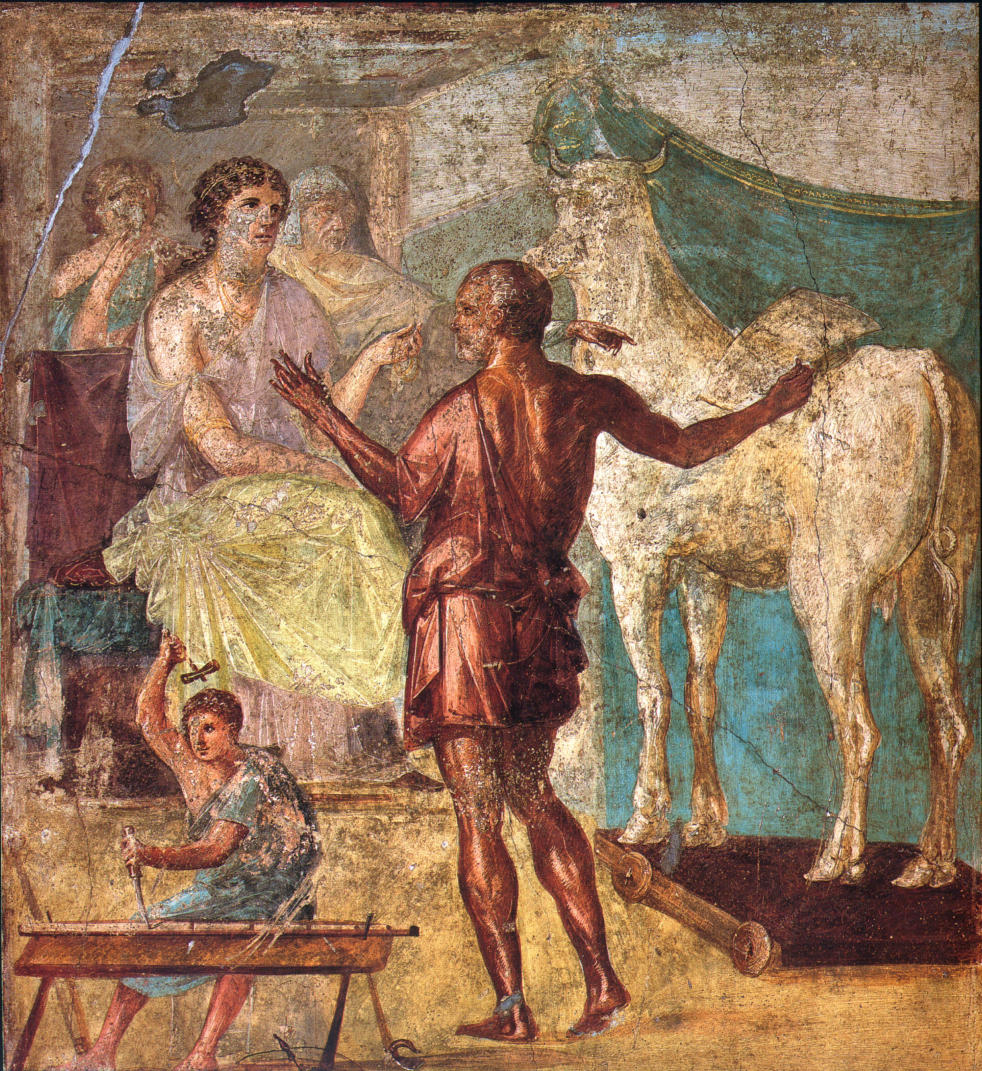 Ale byl to gladiátor! A to je to,
Co dělá z mužů Hyacinty!
Kvůli tomu opustila své děti,
Svou zem i sestru s manželem.
Ženy zkrátka touží po meči!

Juvenalis, Sat. 6 (překlad EP)
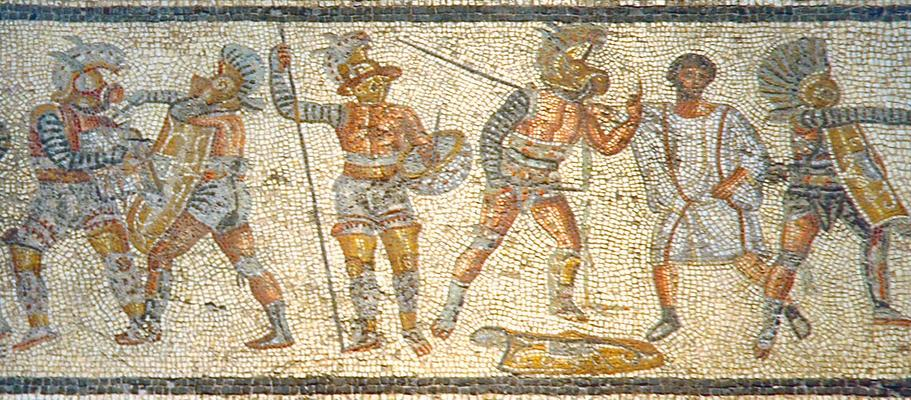 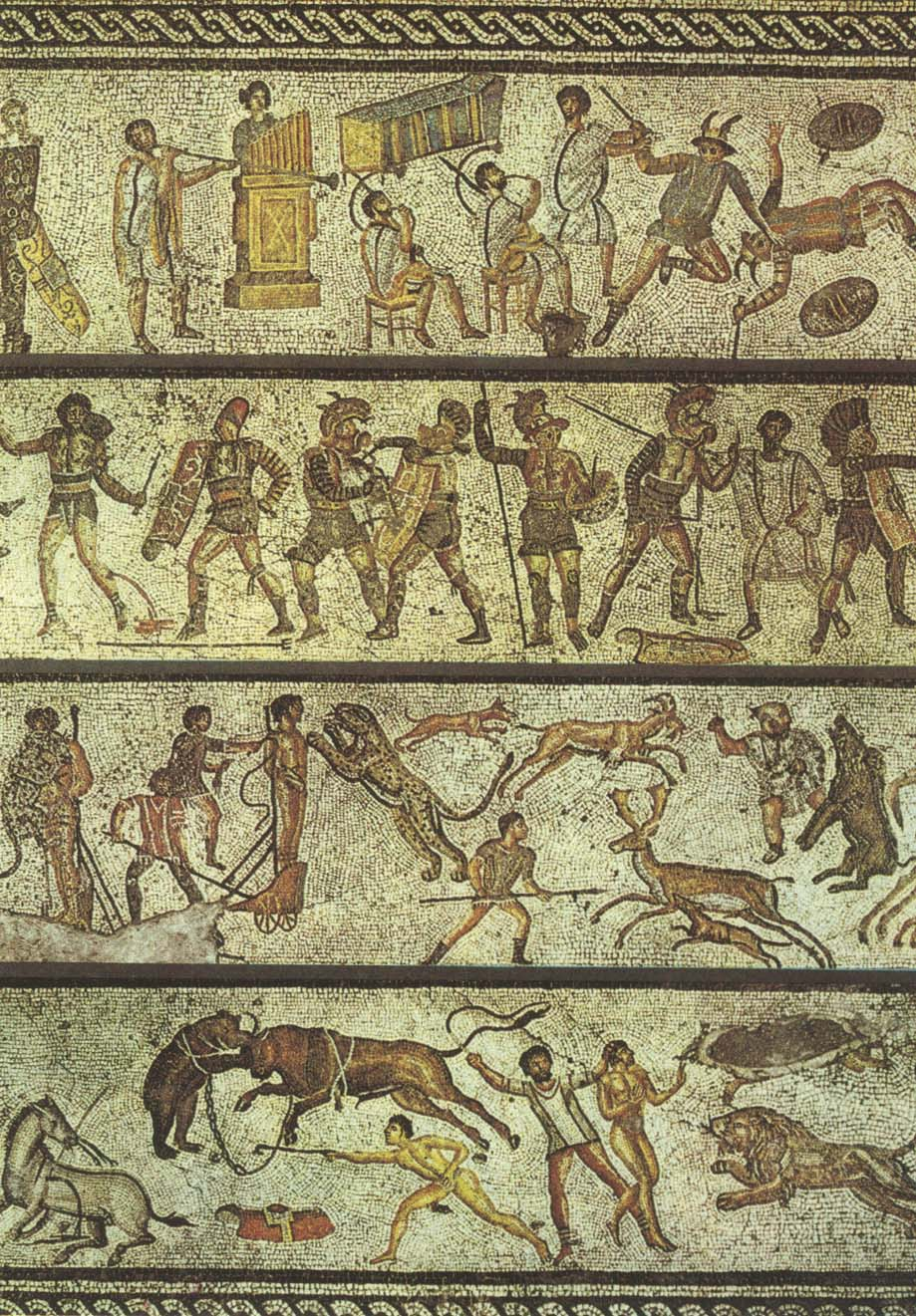 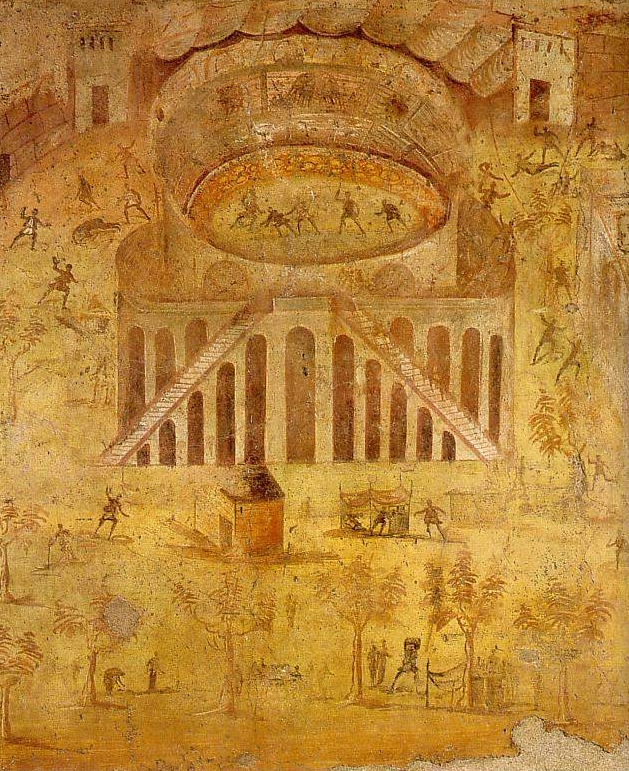 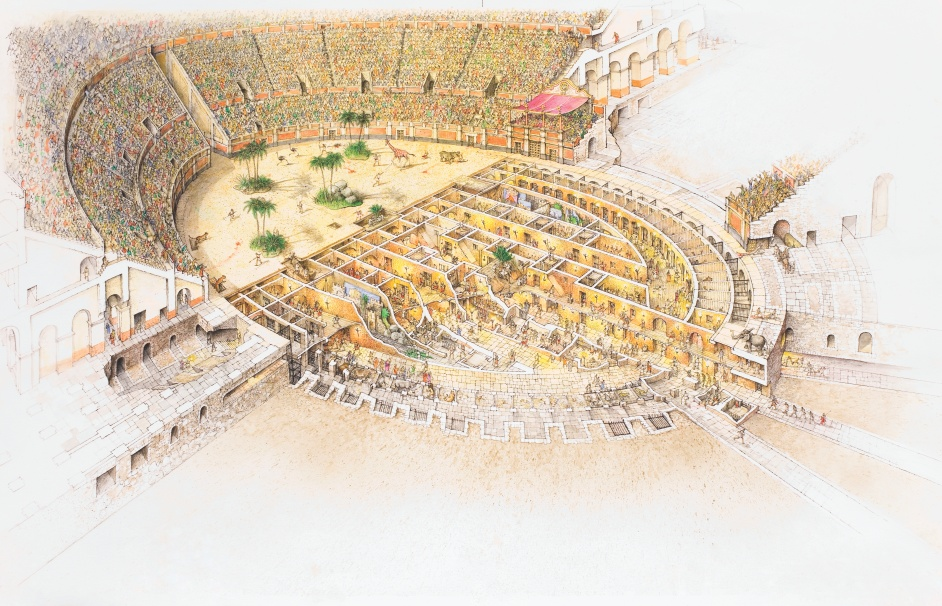 VENATIONES
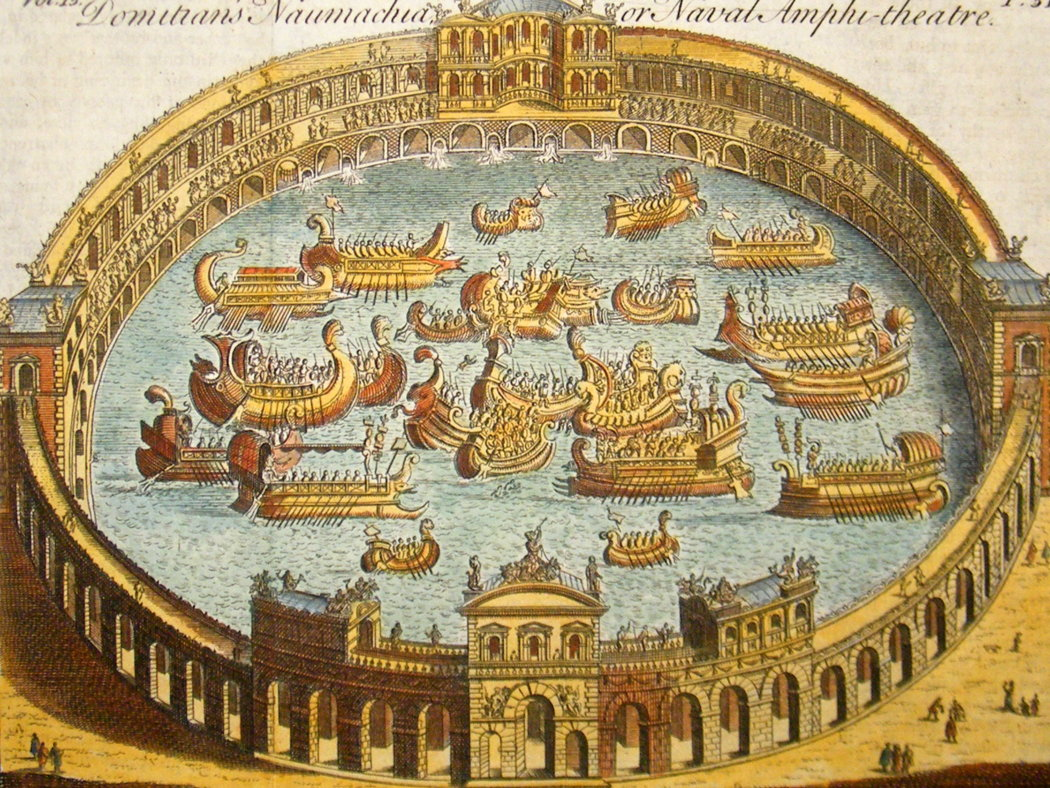 NAUMACHIA
Co se týče ostatních, někteří bojovali v souboji muže proti muži, jiní v pozemní či námořní bitvě. Titus totiž nechal vmžiku naplnit divadlo vodou a nahnat do něj býky a jiná domestikovaná zvířata, která byla vycvičena, aby se ve vodě chovala jako na pevné zemi. Spolu s nimi byly na zatopené jeviště dopraveny atrapy lodí s posádkami, které předvedly vodní bitvu mezi Korkyřany a Korinťany.
Jiní zase inscenovali podobné představení za branami města v Gaiově a Luciově háji, který už kdysi Augustus nechal upravit pro vodní podívané, když v něm nechal vybudovat umělé jezero. První den se zde konalo představení gladiátorů a hon na divokou zvěř; jezero bylo pro ten účel překryto dřevěnými deskami, takže na jeho povrchu vzniklo jakési pódium, a kolem něj byly postaveny tribuny pro diváky. Druhý den se na tom samém místě odehrávaly závody koní a třetího dne proběhla námořní bitva, které se účastnilo tisíc mužů, a poté ještě bitva pozemní. „Athéňané“ porazili „Syrakusany“ (tak byly bojující strany pojmenovány), vylodili se na ostrůvku uprostřed jezera a provedli úspěšný útok na zeď, která byla vztyčena kolem pomníku.
 

Dio Cassius. Historia Romana, LXVI, 25 (překlad EP)
ZÁVODY V CIRKU
Není tam nic nového, nic rozmanitého, nic, co by nestačilo vidět jen jednou. Tím více se divím, že tolik tisíc mužů jako malí chlapci vždy znovu a znovu touží vidět běžet koně a lidi stojící na vozech. Kdyby je alespoň vábila rychlost koní nebo obratnost lidí, byl by k tomu nějaký důvod. Ale jsou nadšeni kusem barevné látky…
Plinus. Dopisy IX, 6
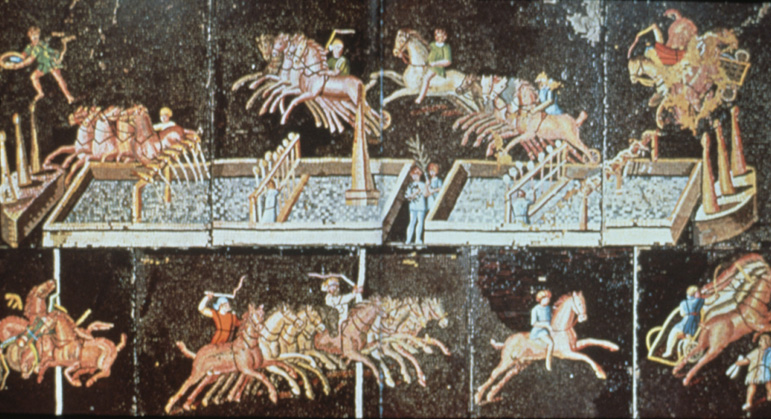 TRIUMF
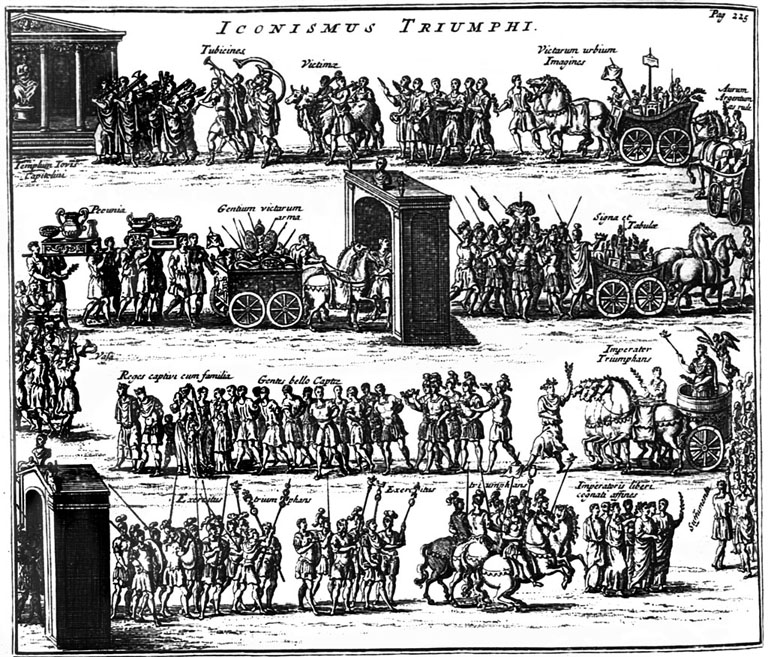 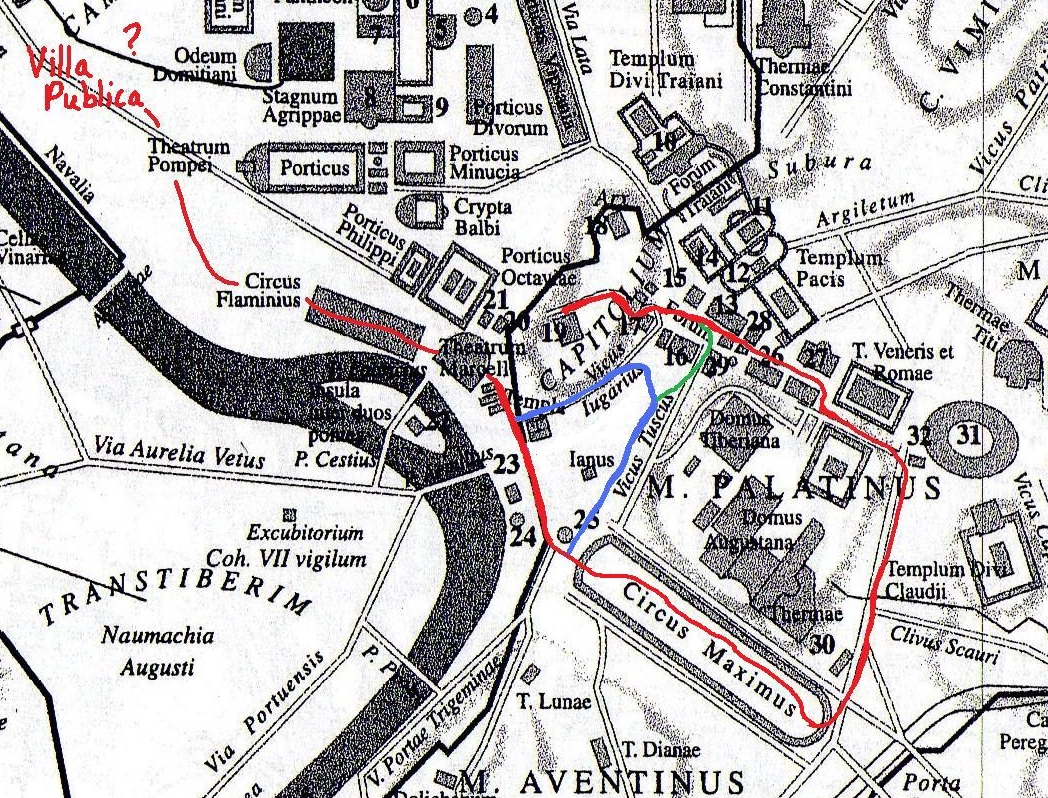 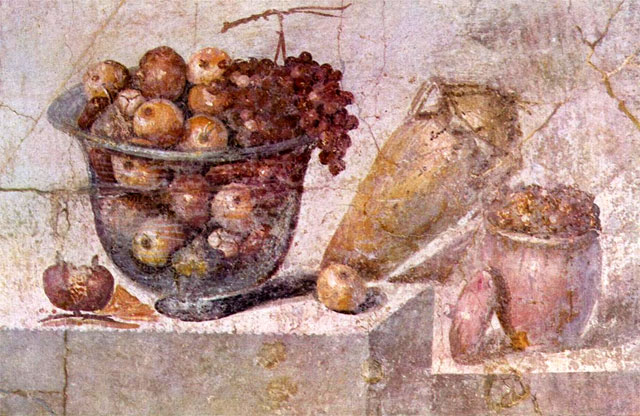 TEATRALIZOVANÉ 
HOSTINY
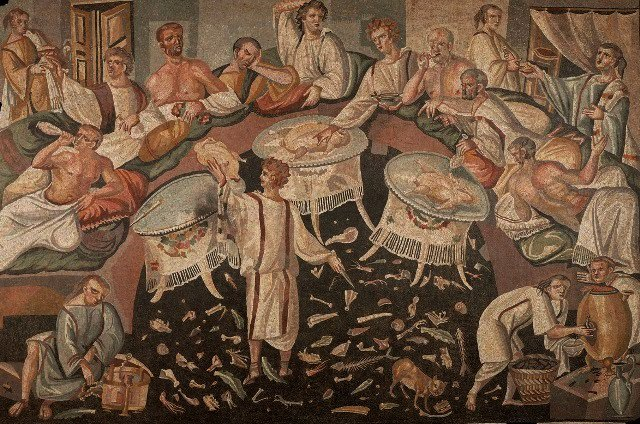 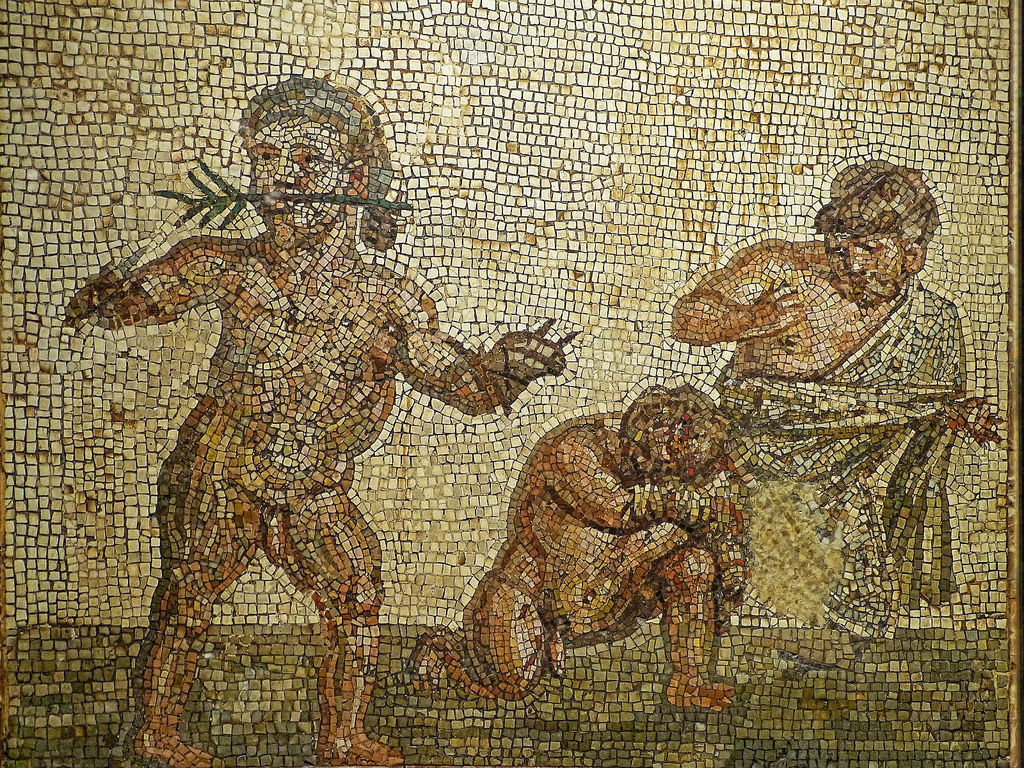 loutkáři
akrobati
vypravěči
zpěváci
hudebníci
„šašci“
trpaslíci